政治大學圖書館
知識自由vs.學術倫理校慶活動系列講座
EndNote幫助我遠離抄襲剽竊
謝寶煖 
臺灣大學圖書資訊學系
pnhsieh@ntu.edu.tw
http://writingwithendnote.blogspot.com
2016年5月6日
1
2
Agenda
[Speaker Notes: http://pixabay.com/en/coffee-coffee-mug-pen-mobile-phone-569178/]
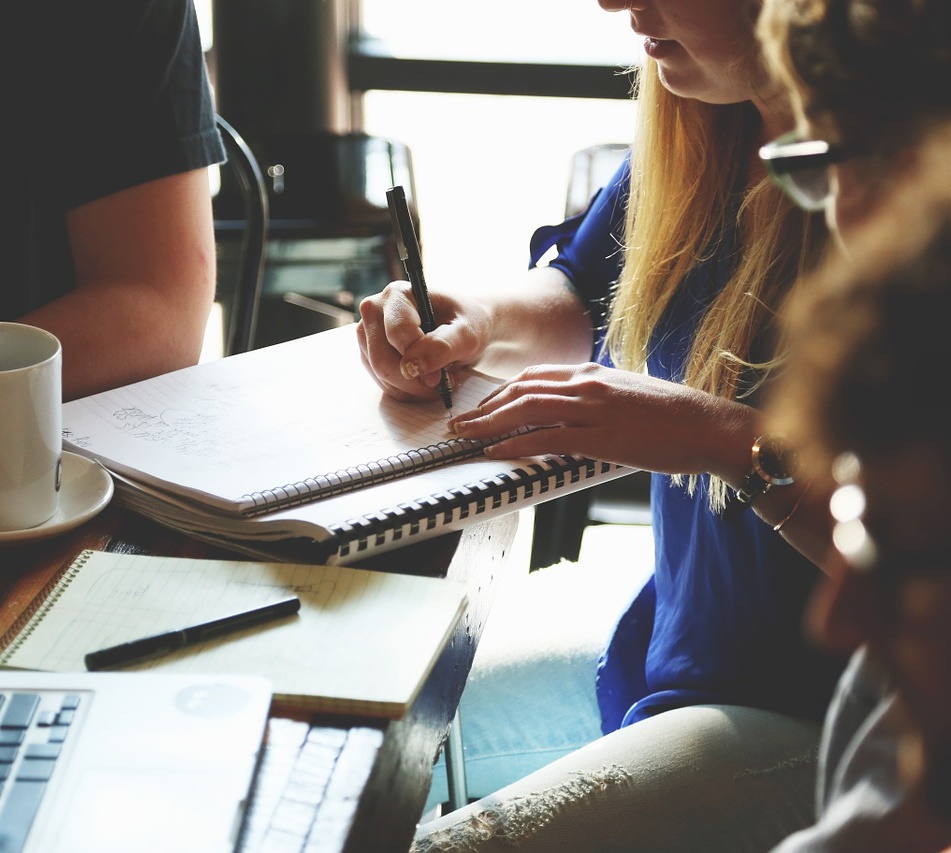 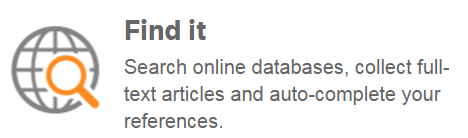 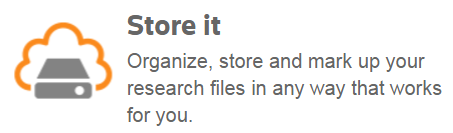 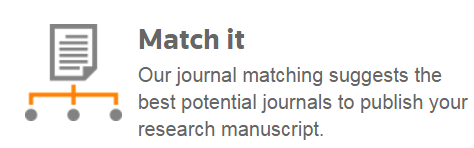 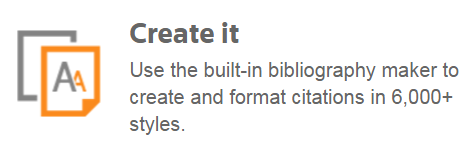 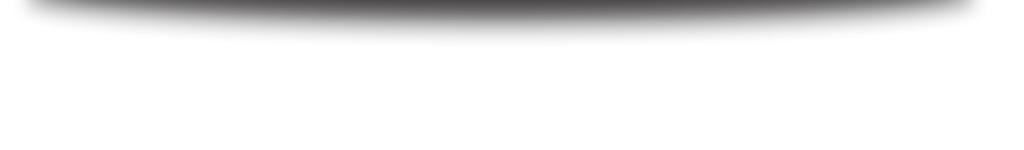 What is EndNote?
More than just a reference manager.  EndNote moves you through 
the research process as you search, organize, write, publish and share.
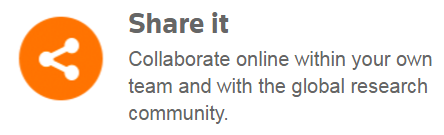 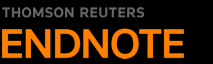 [Speaker Notes: http://pixabay.com/en/startup-meeting-brainstorming-594090/]
4
Getting Started
[Speaker Notes: http://pixabay.com/en/office-startup-business-home-office-594132/]
開啟EndNote
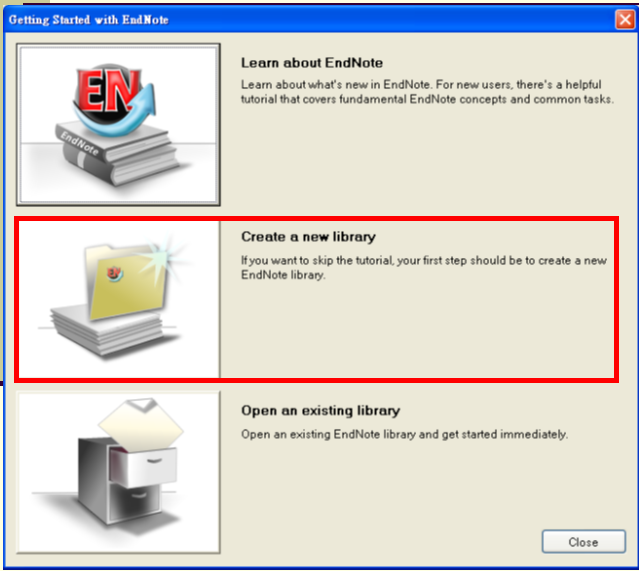 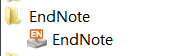 建立一個 New Library
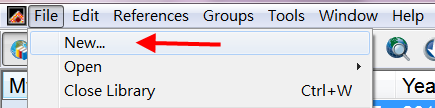 從功能列選取
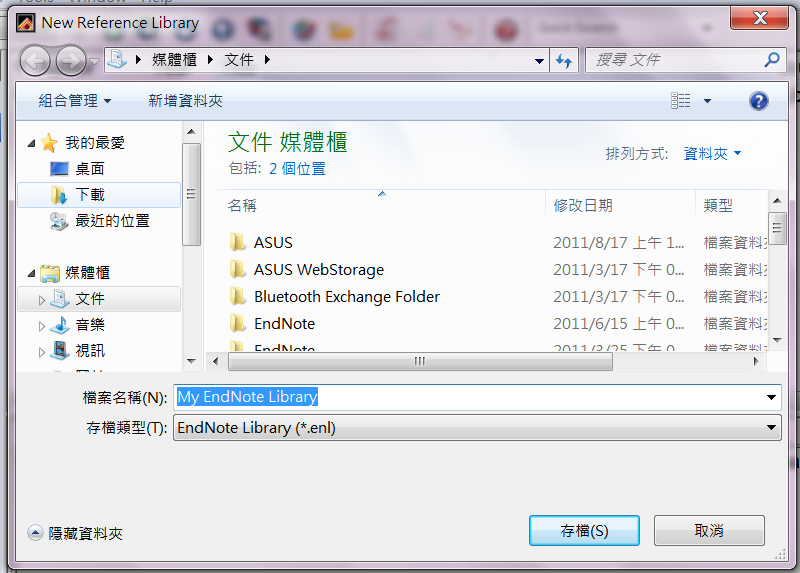 決定您的Library的儲存位置，並為其命名。
預設為My EndNote Library
顯示/隱藏搜尋框
EN畫面
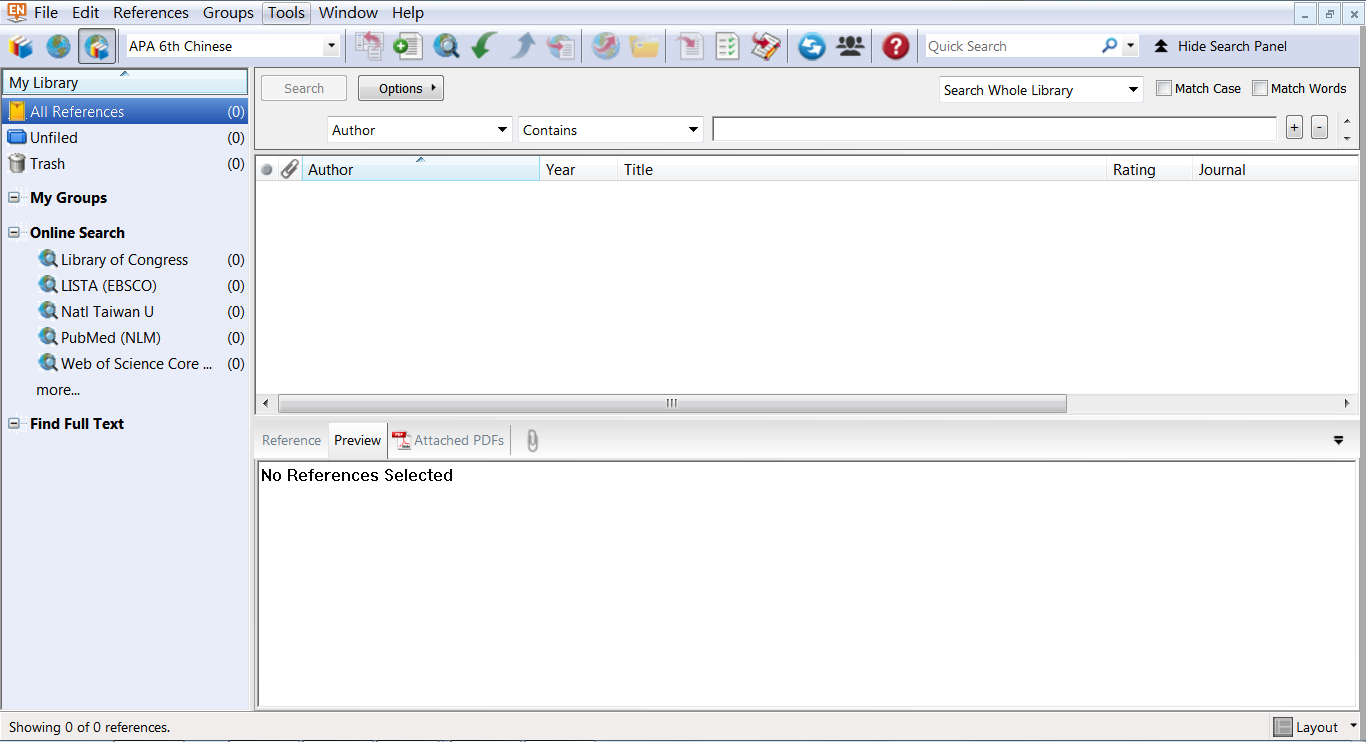 Bibliography
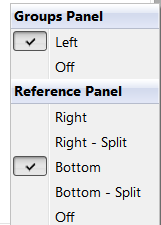 Group Panel
Reference Panel
調整版面配置
建立一本圖書的書目
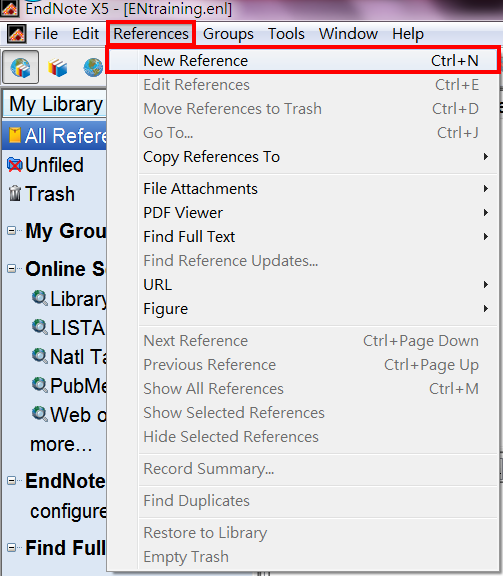 按右鍵選取
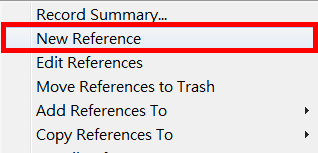 1. 文獻類型(Reference Type)=Book
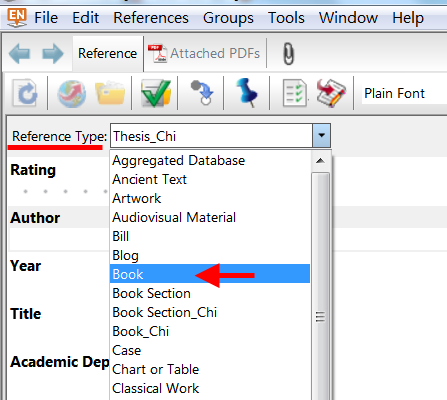 EN提供56種文獻類型之書目格式
Book 圖書
Book Section書中章節論文集等類編輯著作中之單篇文章
Edited Book 編輯著作
Electronic Book 電子書
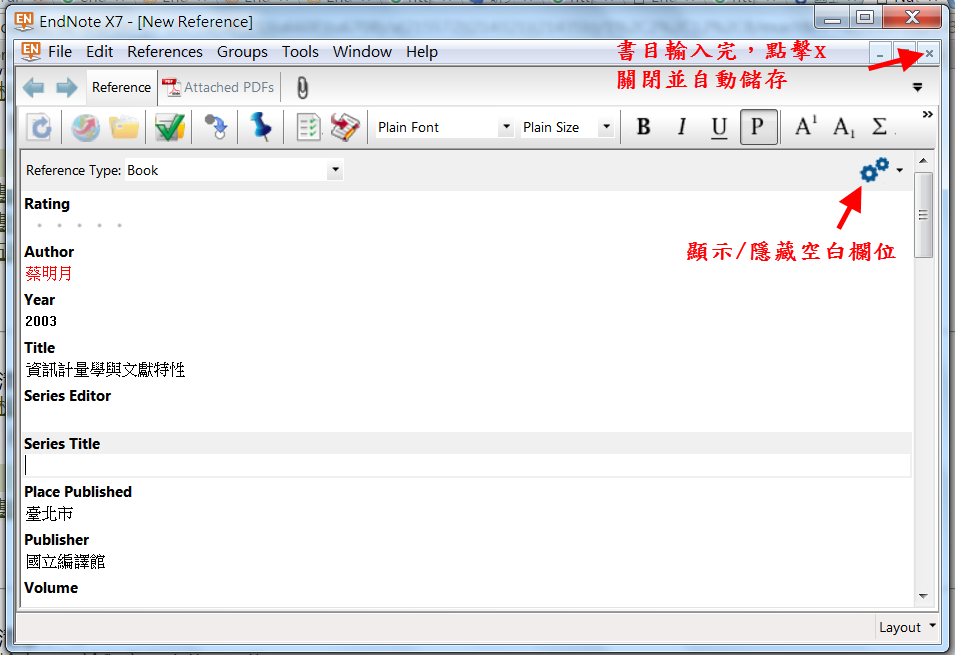 2. 輸入必要欄位
圖書的必要欄位:
作者
年代
書名
版次(>第二版)
出版地
出版社
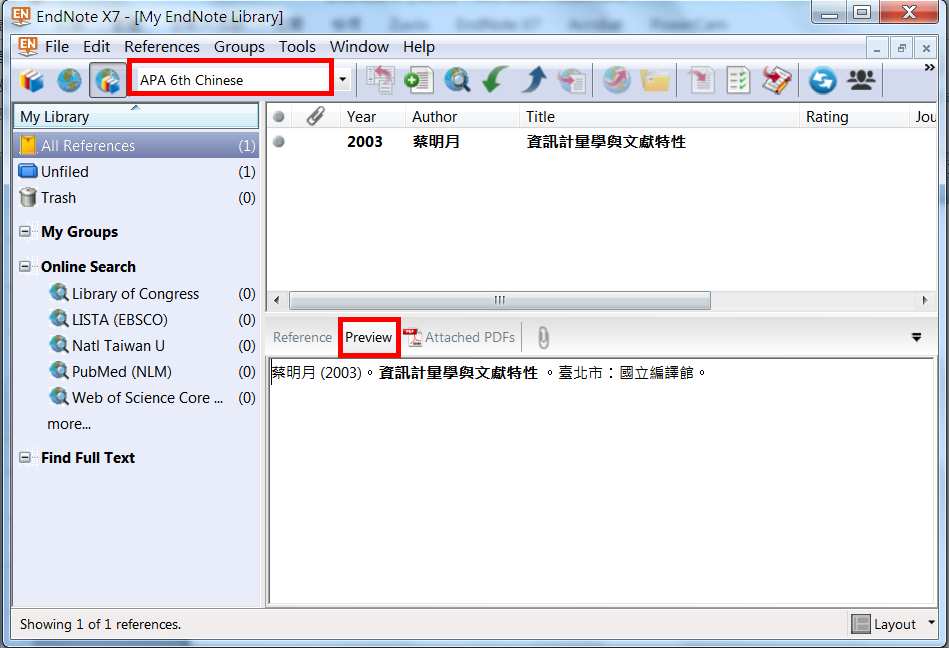 3. 檢視書目格式
Your Turn
Reference > New Reference右鍵 > New Reference
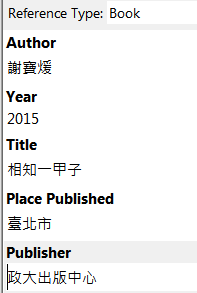 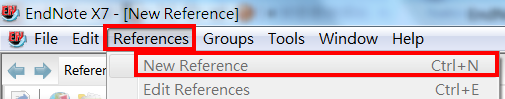 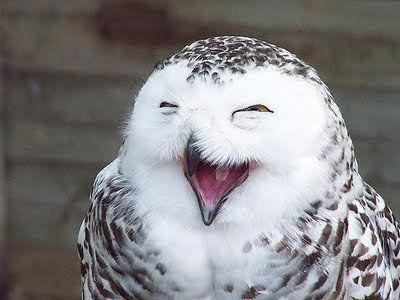 安裝中文版APA Styles
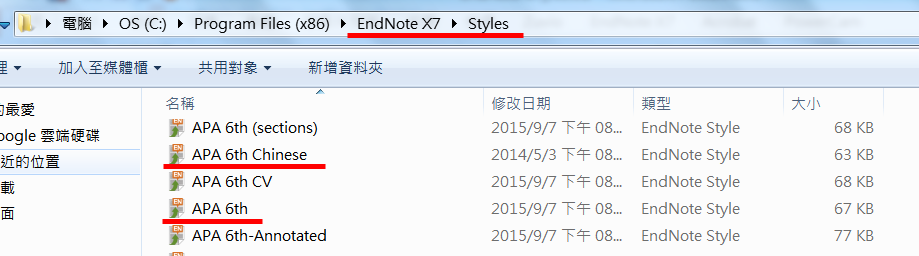 蔡明月 (2003)。資訊計量學與文獻特性 。臺北市：國立編譯館。
選用新安裝output style
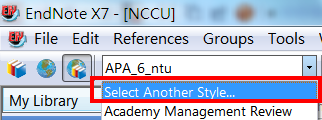 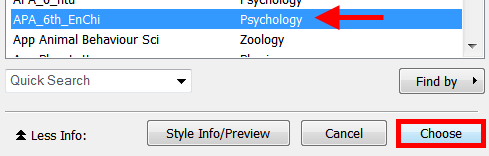 設定顯示欄位
Edit > Preferences…>Display Fields
不想顯示的項目，請選取Do not display
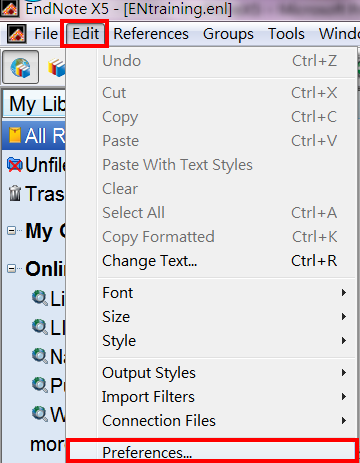 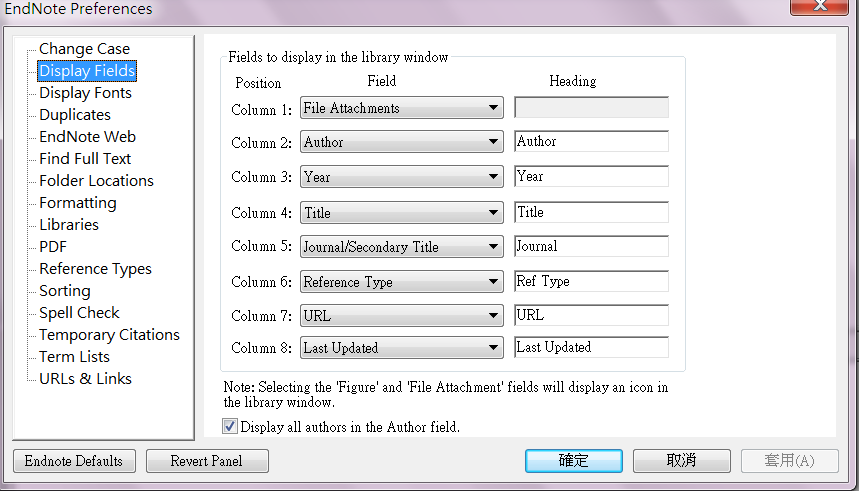 17
Create Your EndNote Library
[Speaker Notes: http://pixabay.com/en/startup-start-up-notebooks-creative-593324/]
18
Create Your EndNote Library
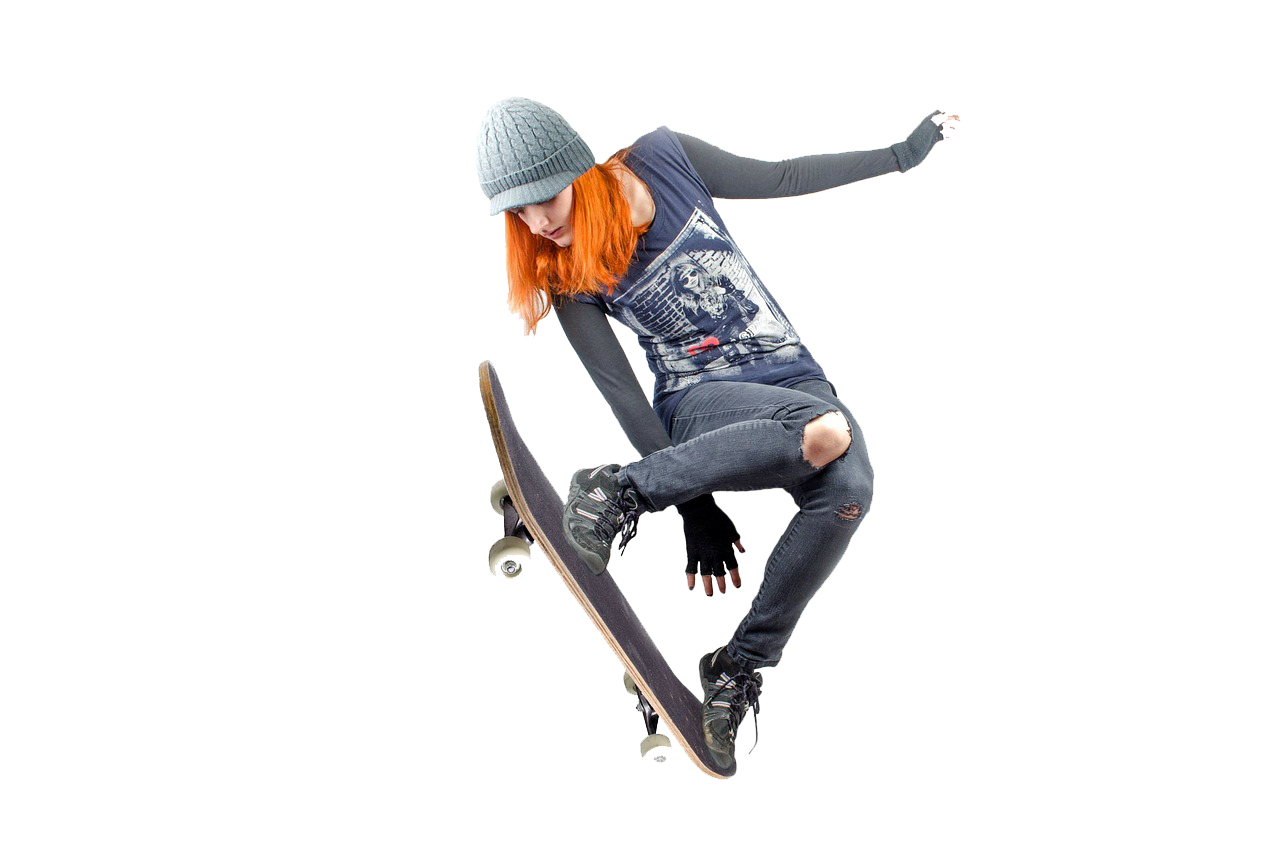 Online Search
Import Text File
Manual Entry
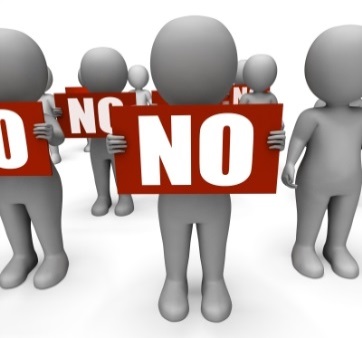 中文圖書
網頁
英文圖書
Web of Science
PubMed
華藝線上圖書館
臺灣博碩士論文
大部分資料庫
Direct Export
臺灣期刊論文索引
[Speaker Notes: http://pixabay.com/en/skateboard-skateboarder-316565/]
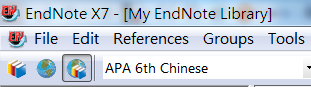 {
Local Library Mode
無線上檢索功能   
Online Search Mode
可線上檢索但無Group與Find full text
Integrated Library & Online Search Mode，所有功能全部展開
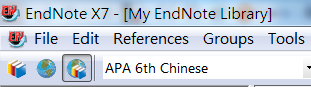 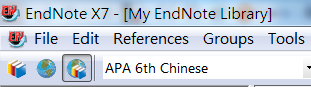 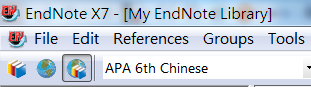 Online Search Natl Chengchi U 連線搜尋政大英文館藏
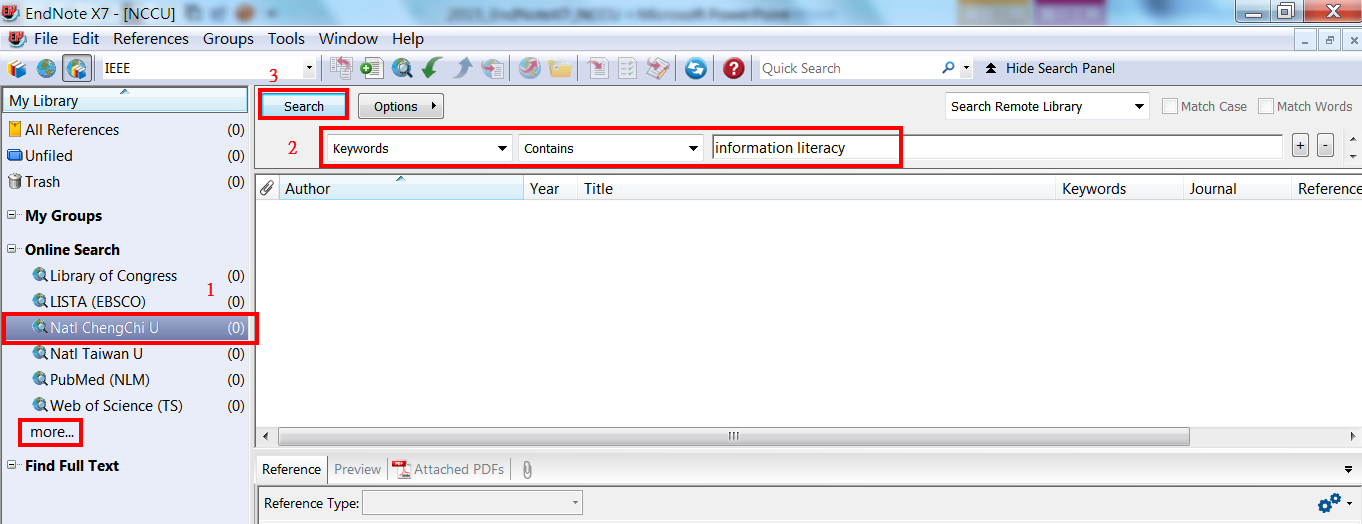 Online Search只能查找西文館藏，中文館藏以亂碼顯示
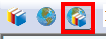 Keyword為標題/主題
在Online Search找不到想查檢的圖書館
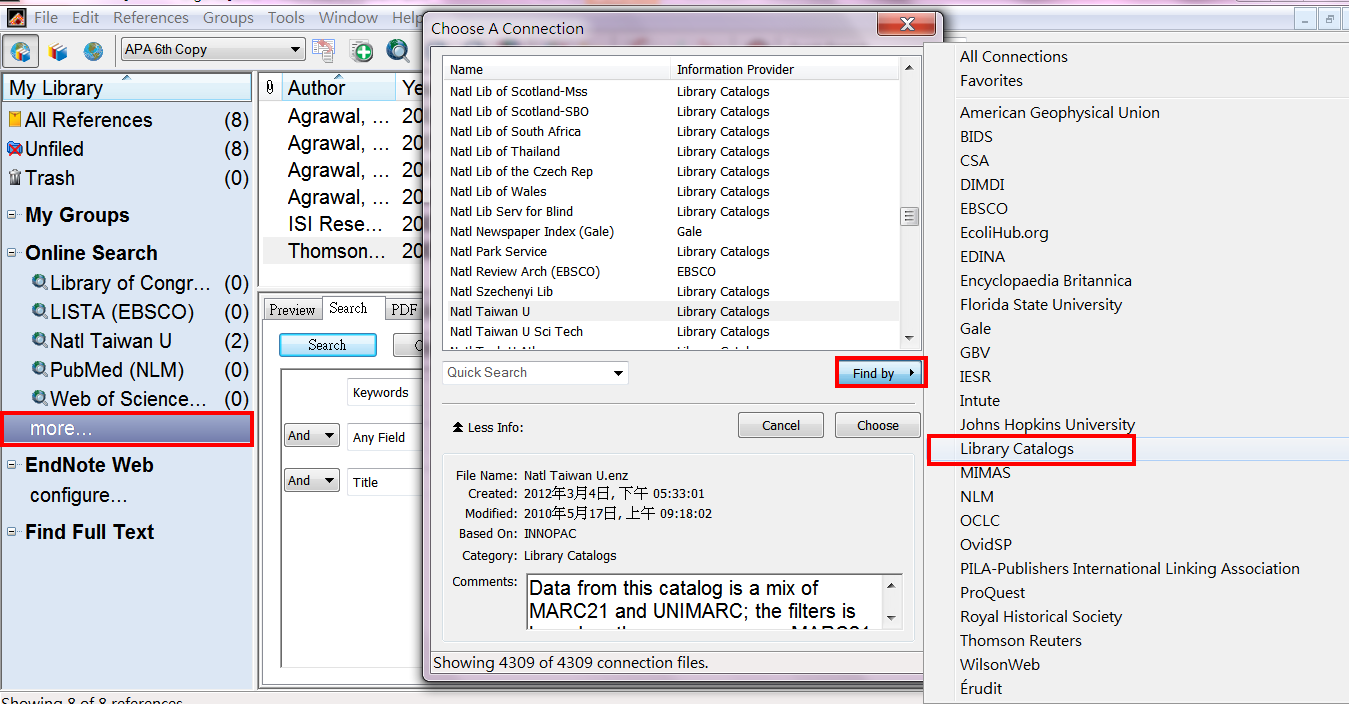 Your Turn
連線搜尋政大英文館藏
Keyword: library research或您的研究主題
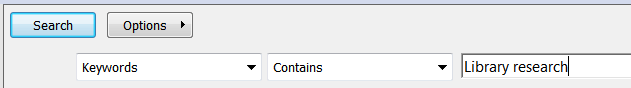 Online Search WoS
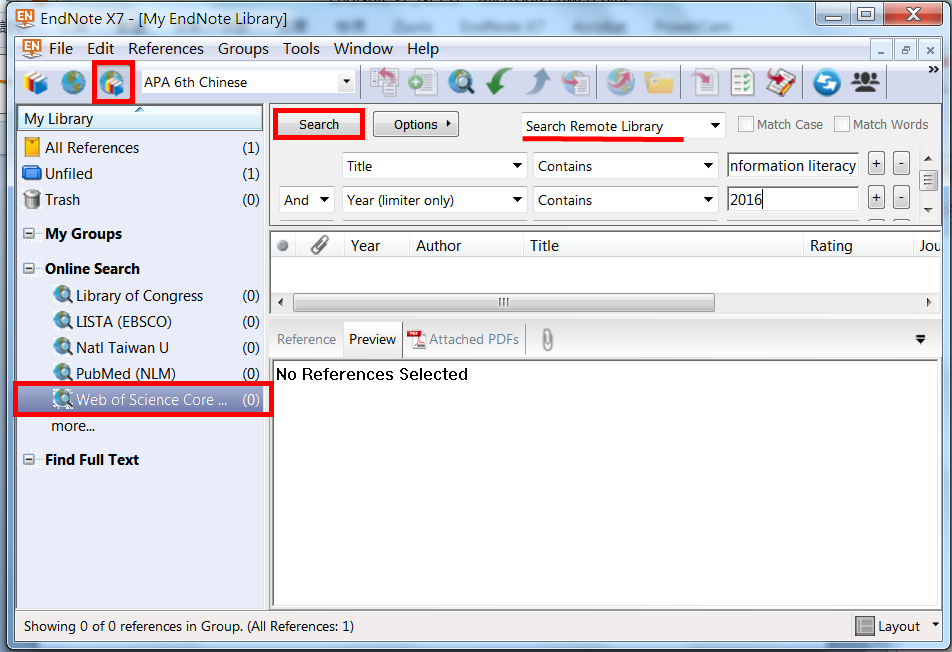 Find Full Text
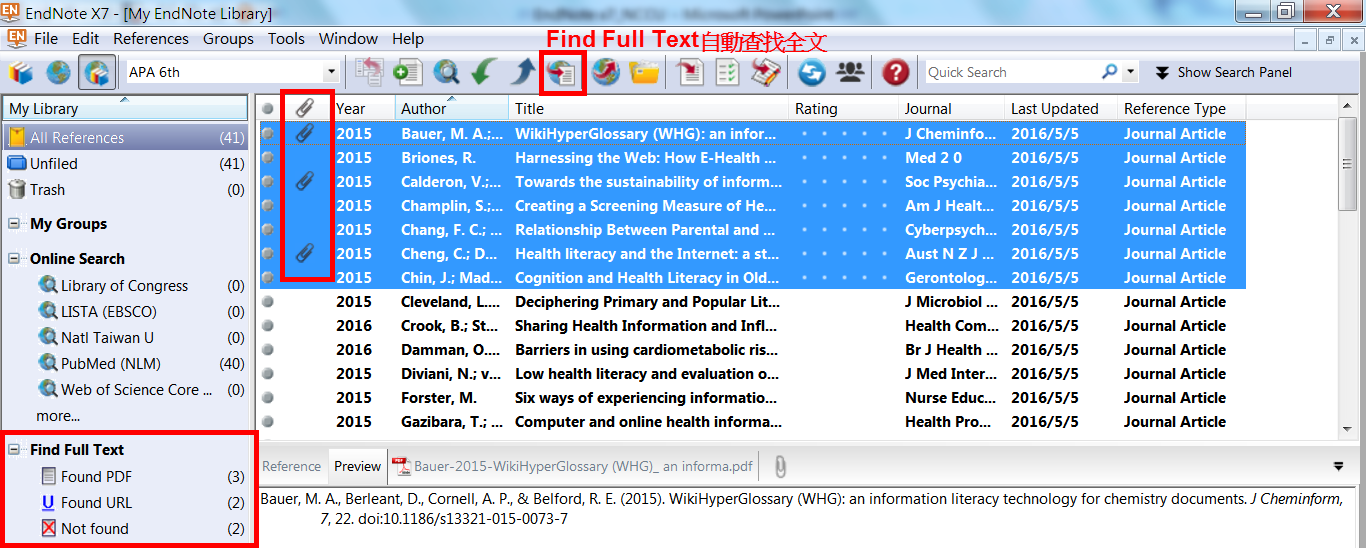 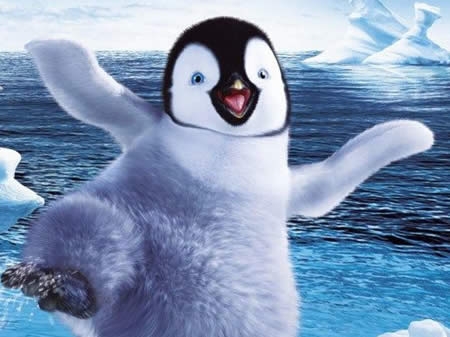 校外連線請先設定VPN
閱讀pdf標註做筆記
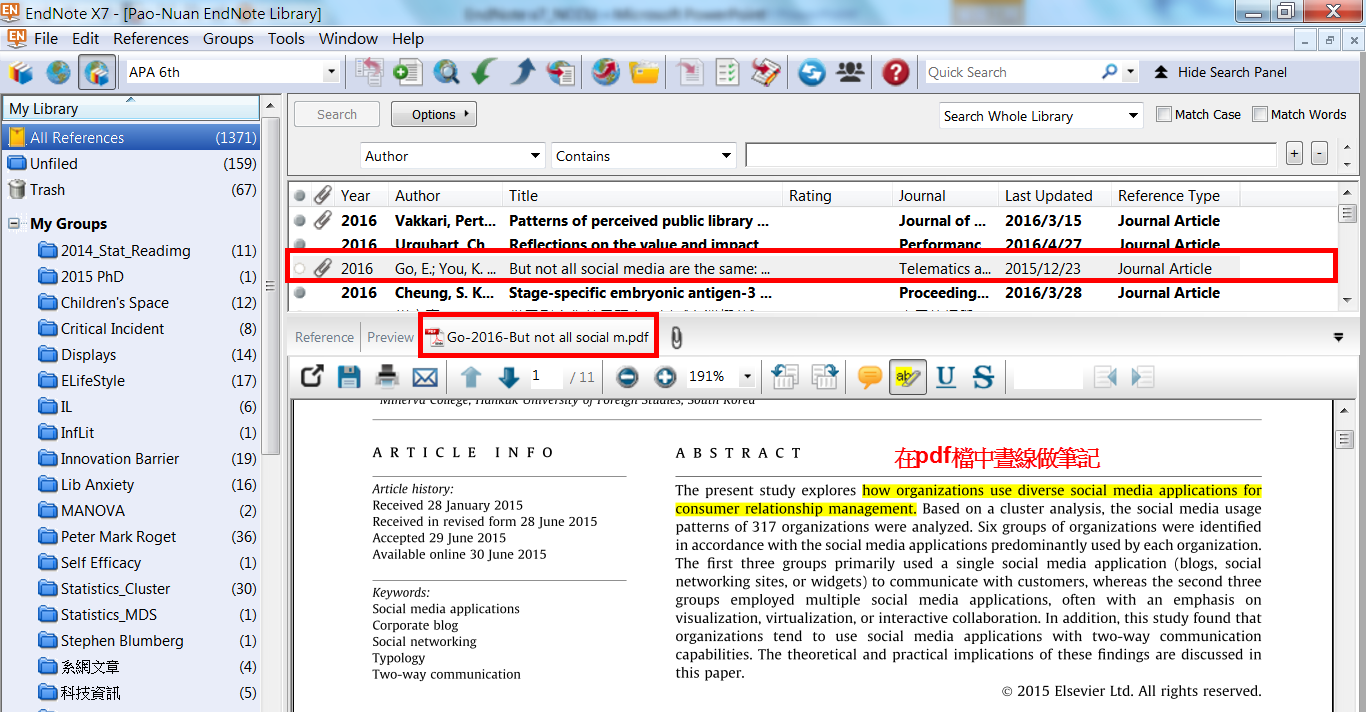 Your Turn
連線搜尋Web of Science + Find Full Text
Title: information literacy + Year 2016
或您的研究主題
複製書目格式 Copy Formatted
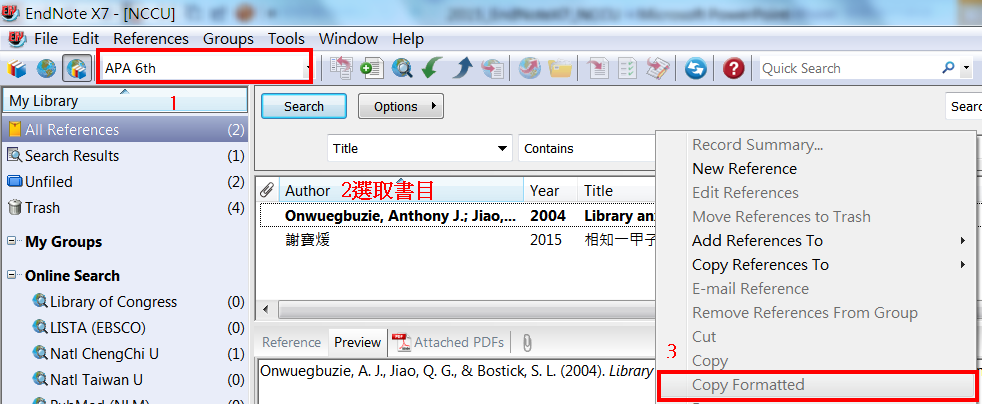 到Word/PPT/web，貼上/Ctrl + V
Onwuegbuzie, A. J., Jiao, Q. G., & Bostick, S. L. (2004). Library anxiety : Theory, research, and applications. Lanham, Md.: Scarecrow Press.
Your Turn
在EN選取3筆書目按右鍵> Copy Formatted

到Word或ppt > 貼上/Ctrl +v
29
Research Evidence
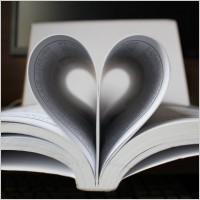 圖書
政大圖書館
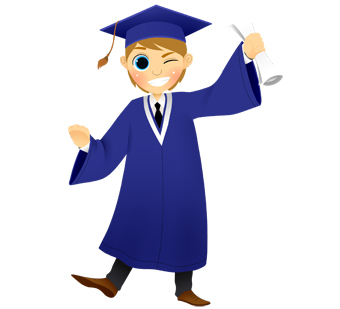 會議論文
華藝線上圖書館
[ProQuest]
[EBSCOhost]
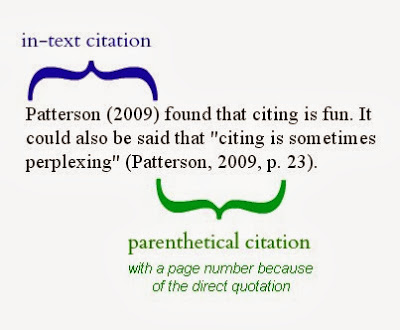 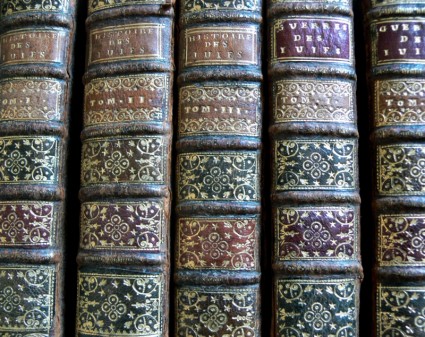 期刊論文
Google Scholar
華藝線上圖書館
[ProQuest]
[EBSCOhost]
學位論文
政大博碩士論文全文影像系統
華藝線上圖書館
臺灣博碩士論文知識加值系統]
PQDT數位化論文
引文資料庫
Web of Science
Scopus
臺灣人社引文資料庫
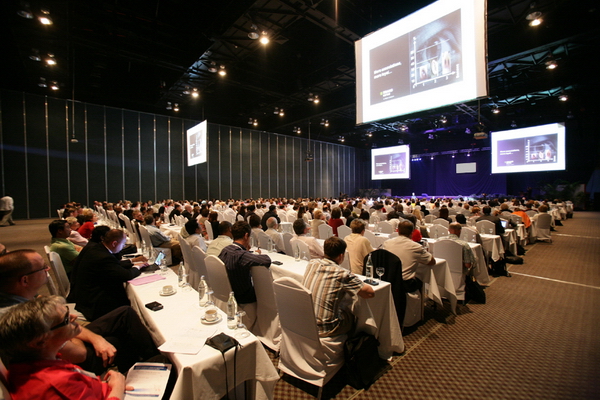 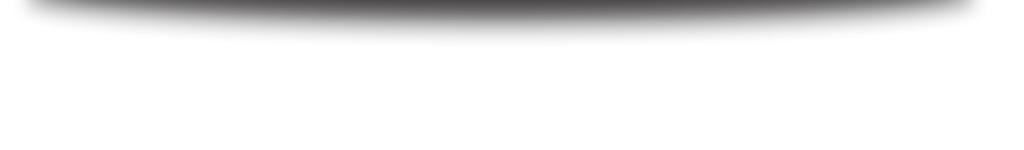 [Speaker Notes: http://pixabay.com/en/man-people-umbrella-rain-weather-316521/
http://pixabay.com/en/startup-start-up-people-593344/
http://pixabay.com/en/man-male-face-beard-portrait-480479/
http://pixabay.com/en/eiffel-tower-paris-france-europe-351492/
http://pixabay.com/en/car-fashion-hand-style-watch-407165/]
Google學術搜尋
http://scholar.google.com.tw/
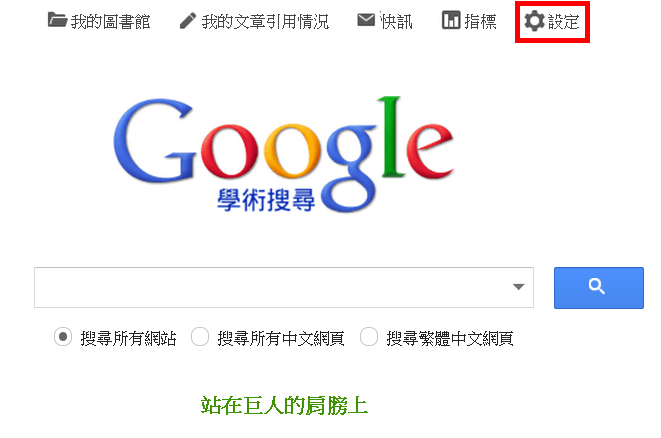 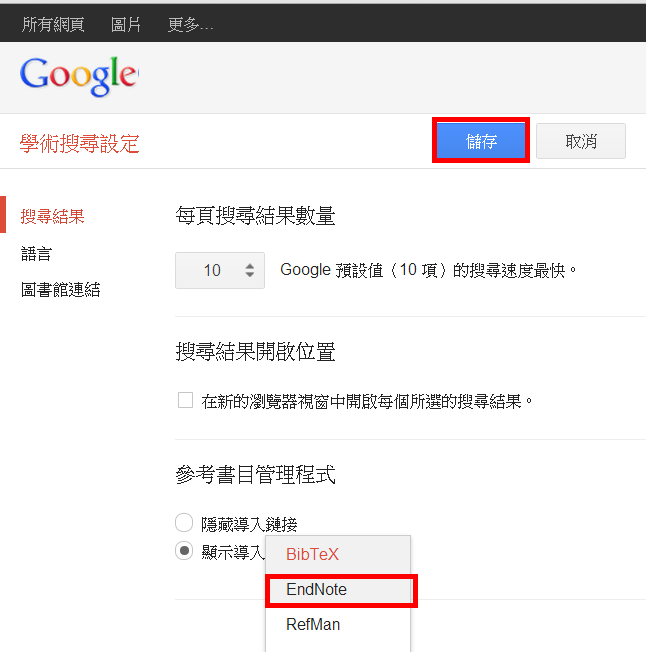 中英文書目均可逐筆導入EndNote
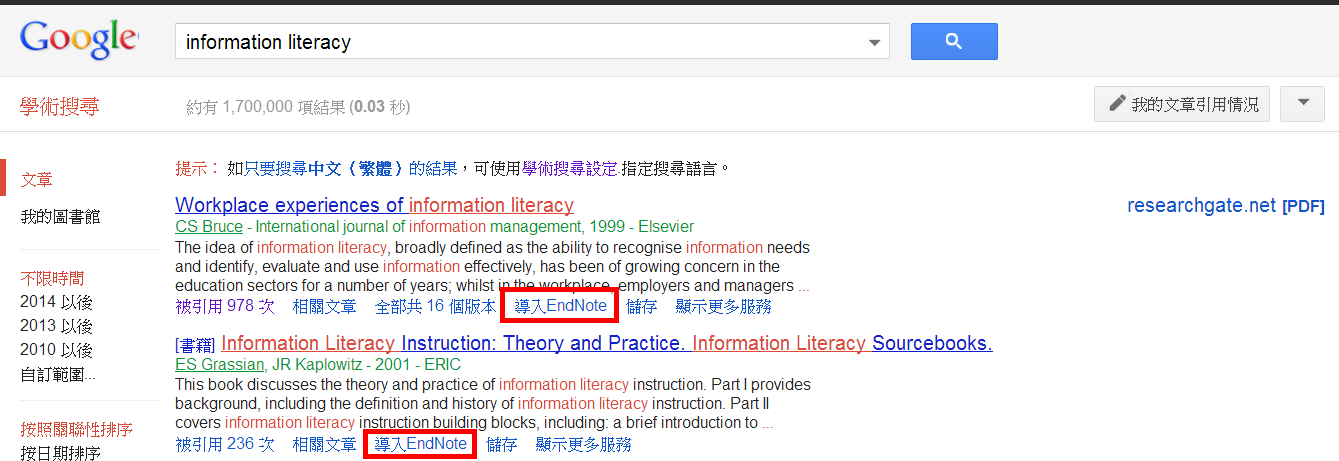 匯入之書目資訊常不全，應逐一檢視補正
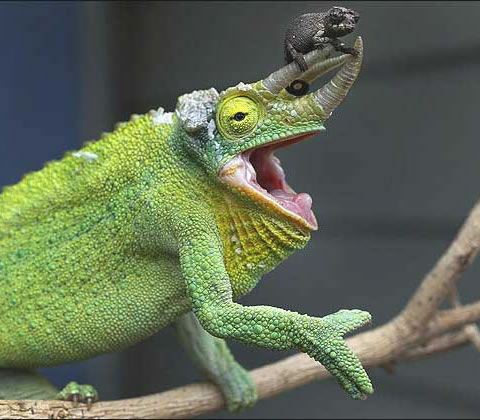 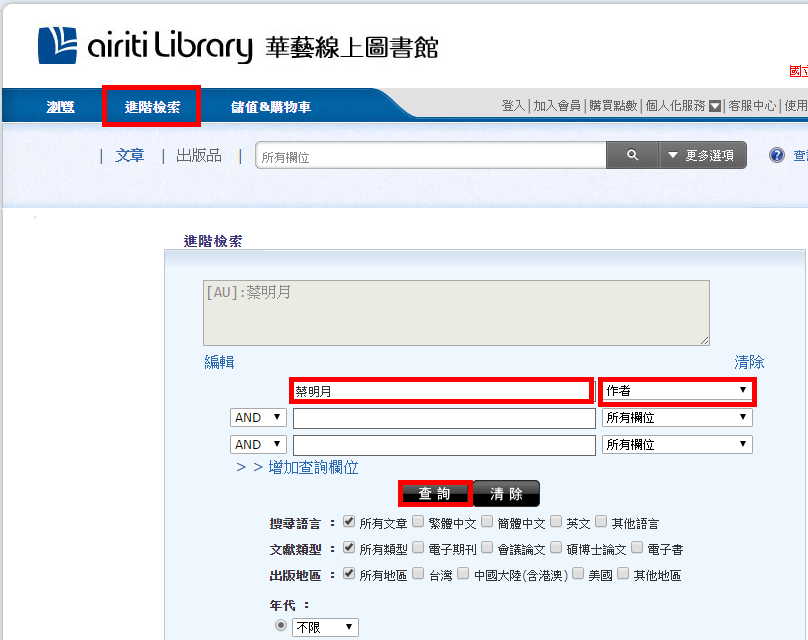 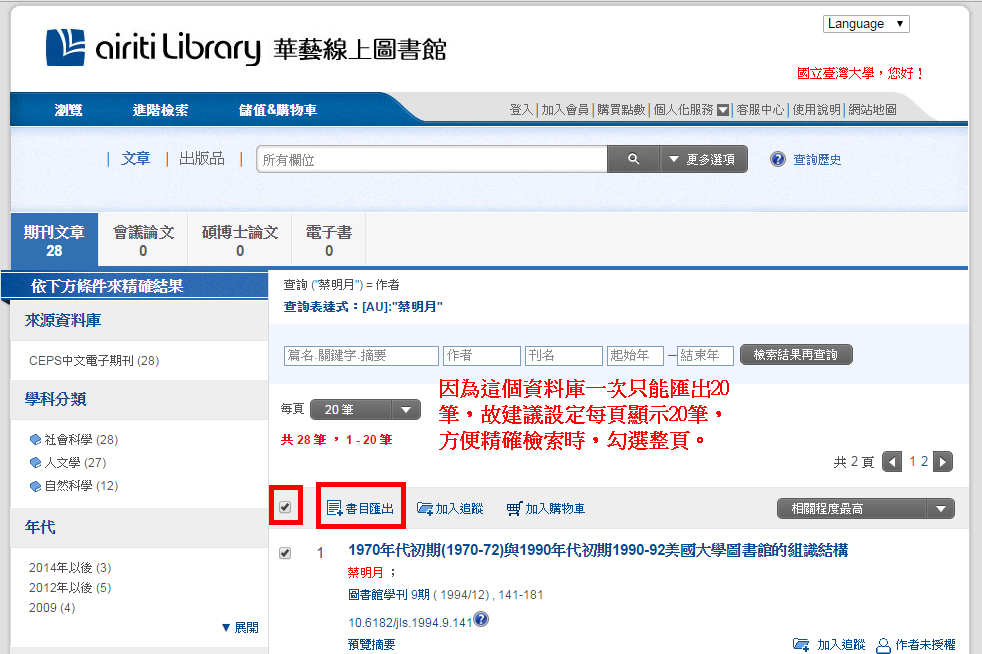 自動滙入EN Library
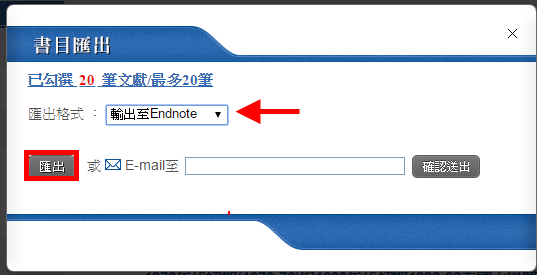 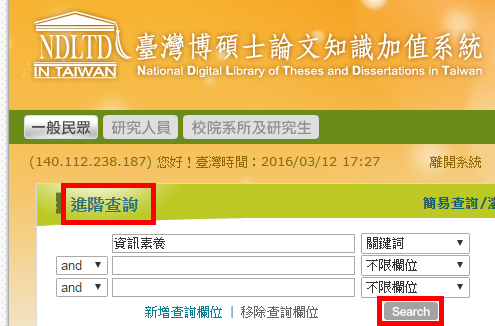 自動滙入EN Library
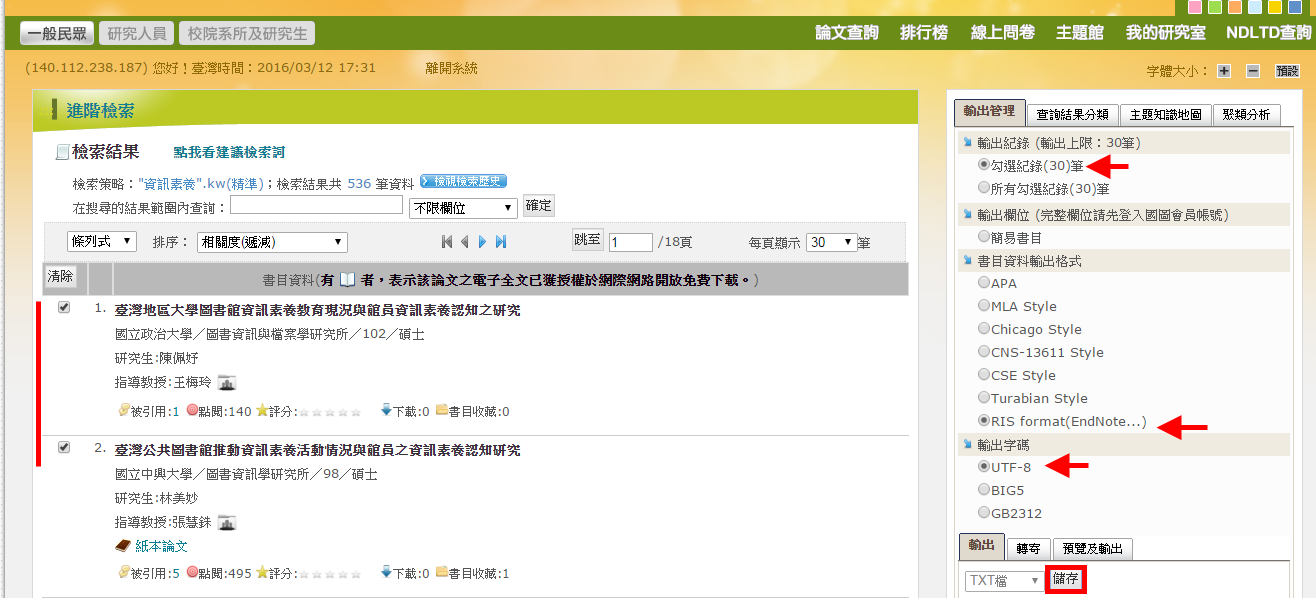 Subject Discipline
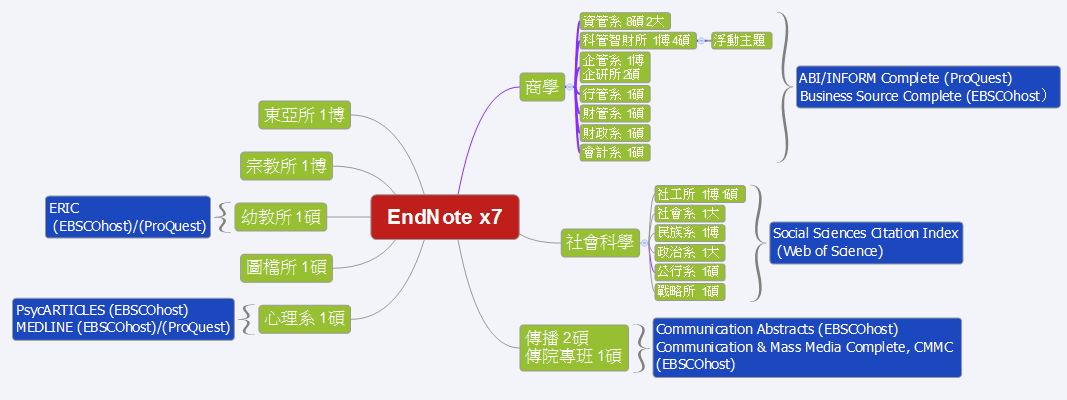 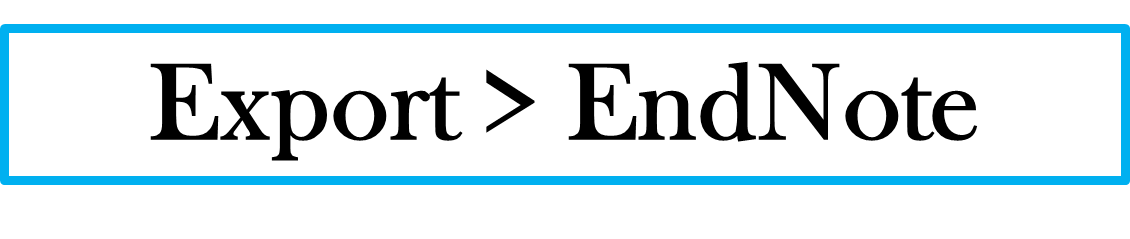 Academic Search Complete
Academic Search Complete - ASC [EBSCOhost]      	    
號稱為當今全球最大綜合學科類全文資料庫，全文涵蓋數量目前已超過5,800種以上
以主題詞進行檢索
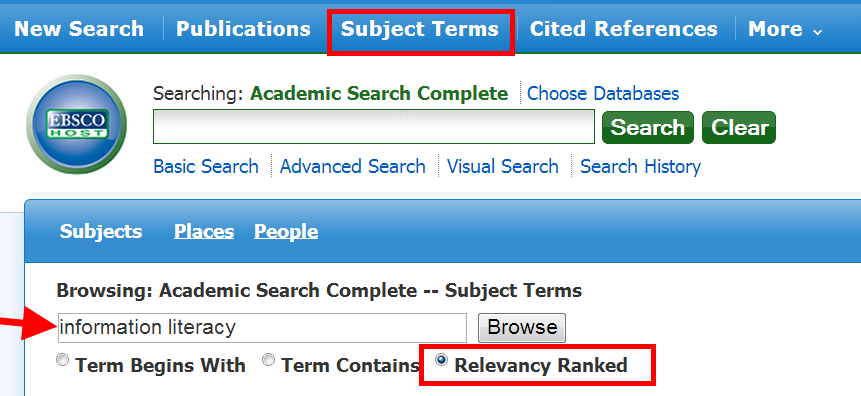 勾選最適主題詞  Add到檢索框
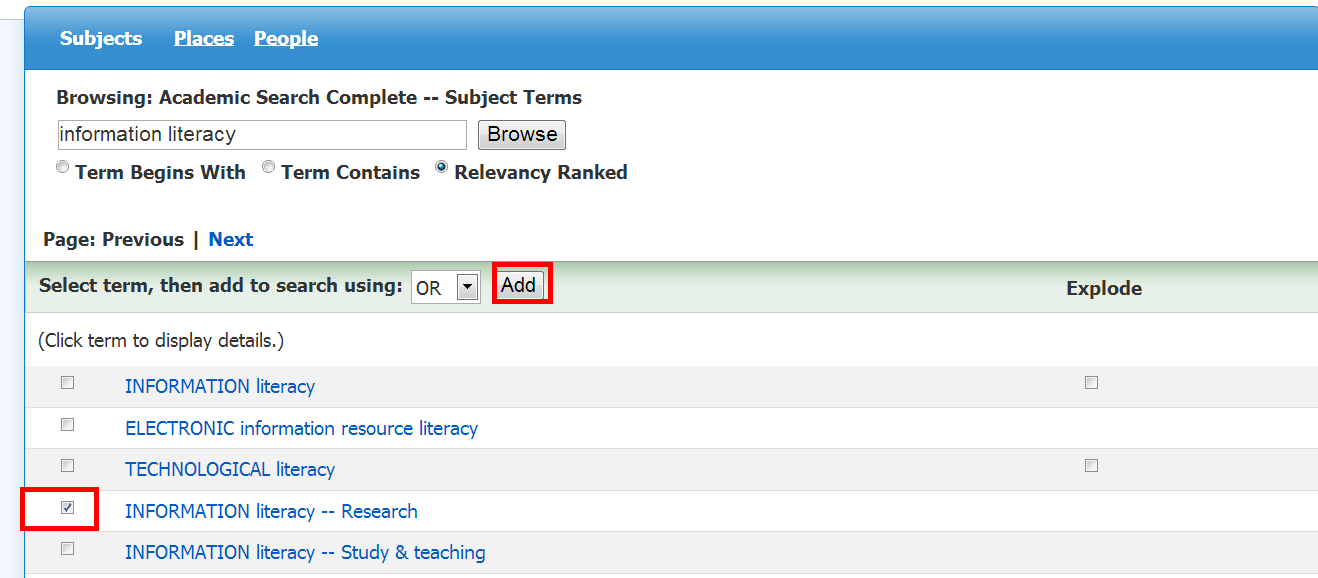 執行檢索
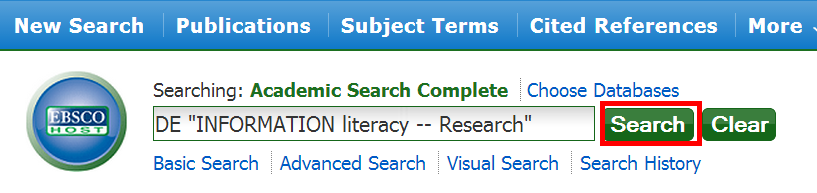 檢視檢索結果 逐一Add to folder
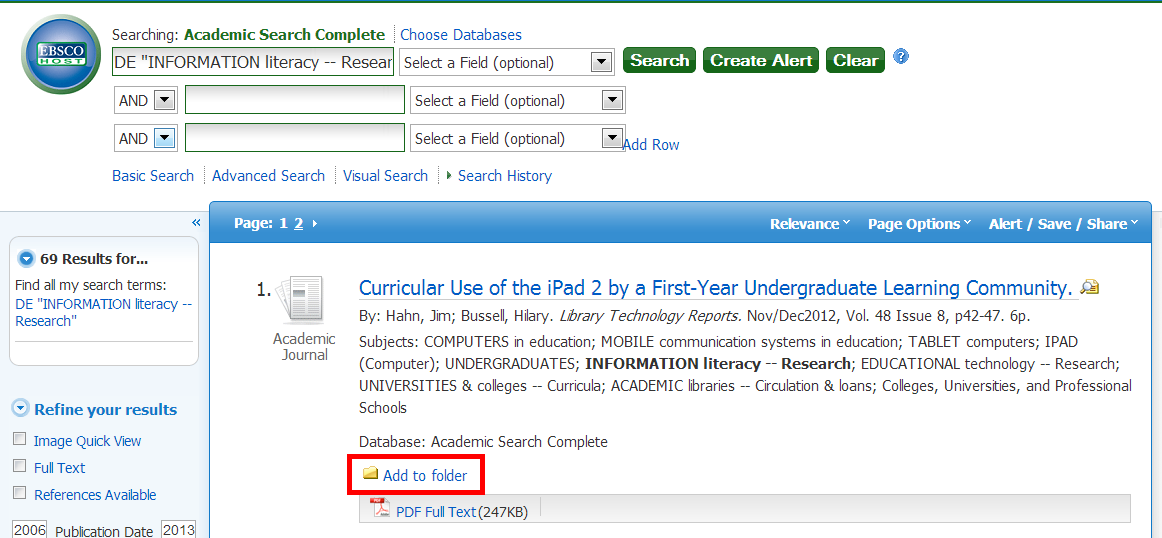 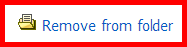 檢視Folder
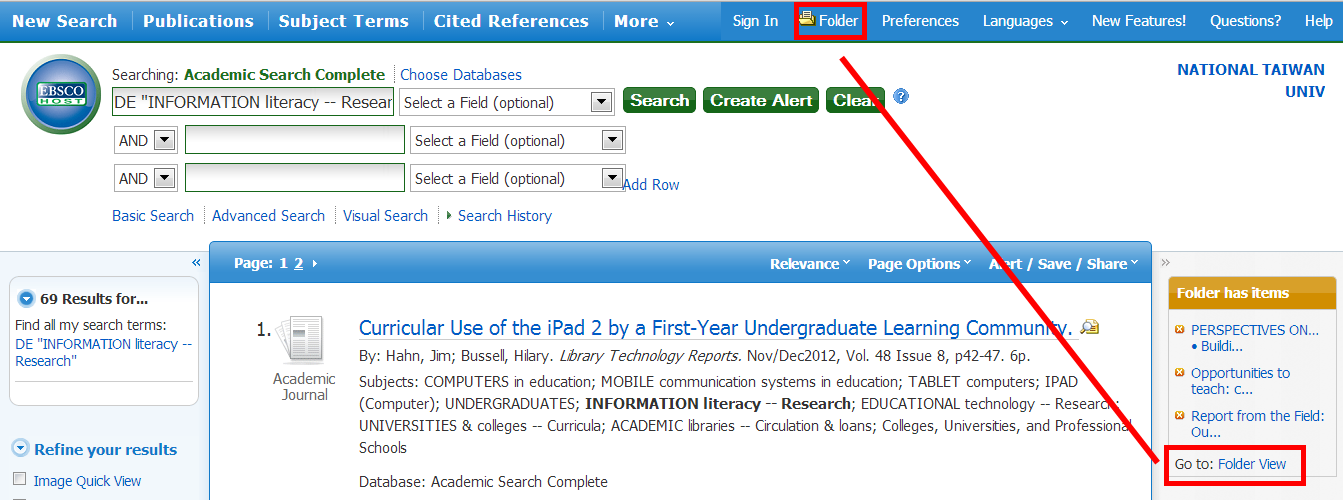 全選後Export
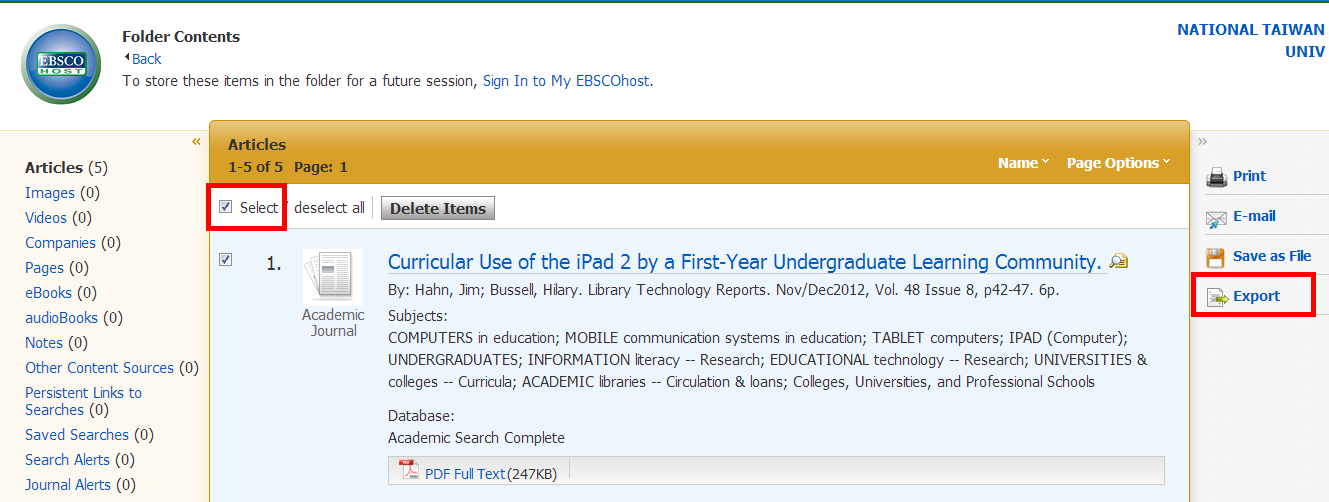 Direct Export in RIS Format
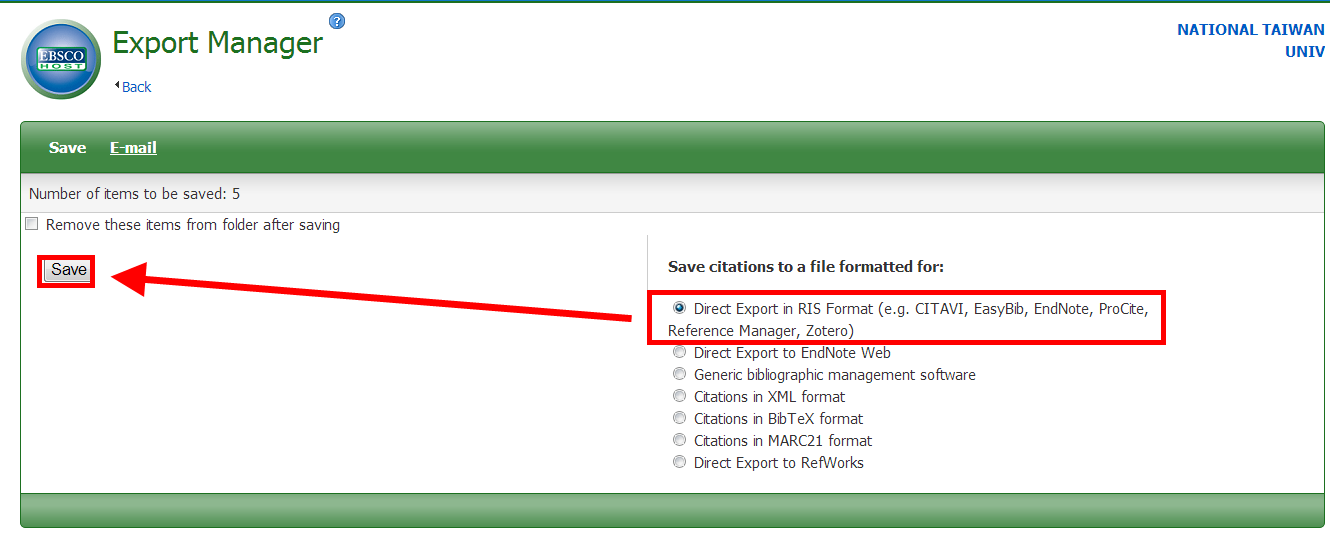 檢索結果自動匯入EN
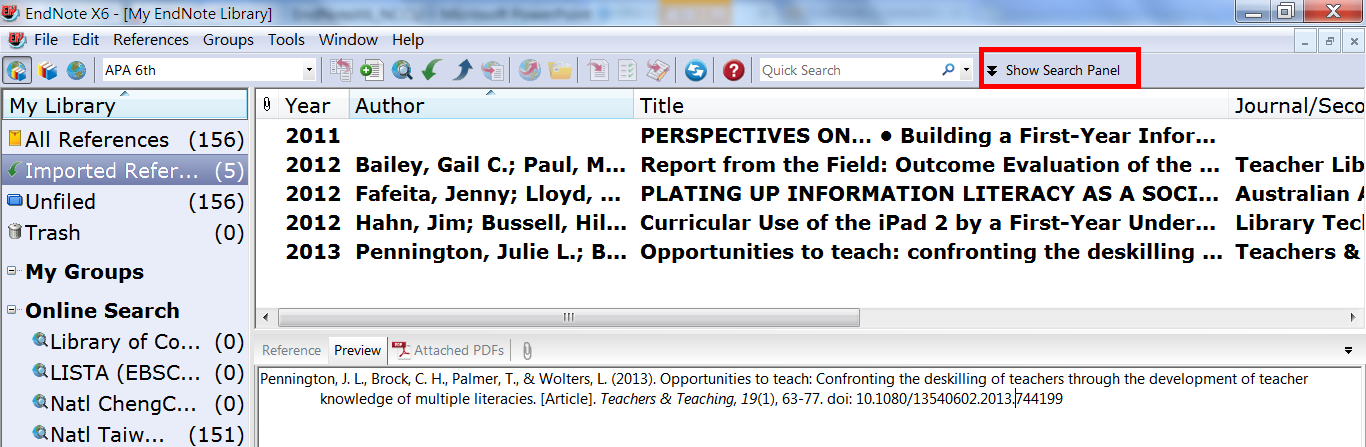 Export > EndNote
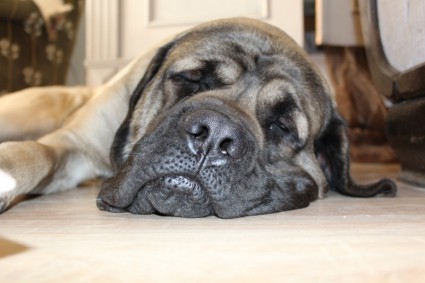 Import Text File
: sahneraum
臺灣期刊論文索引系統
請先下載安裝過濾器
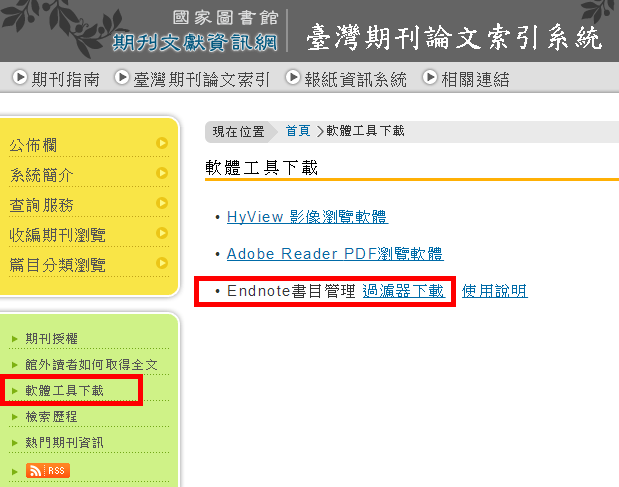 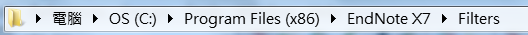 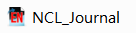 臺灣期刊論文索引系統
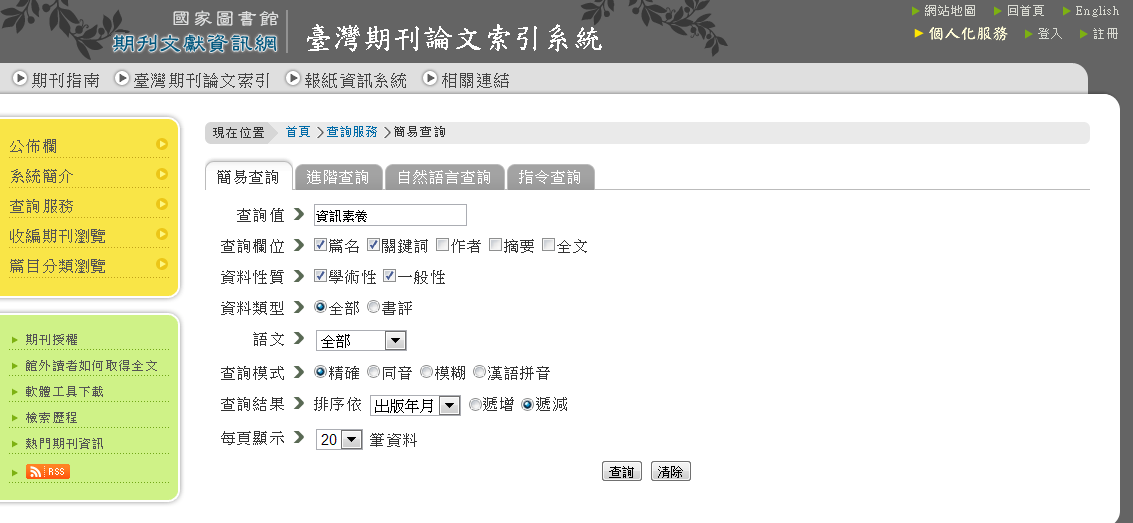 臺灣期刊論文索引系統
1. 勾選欲匯出書目
2. 選定匯出格式後滙出檔案
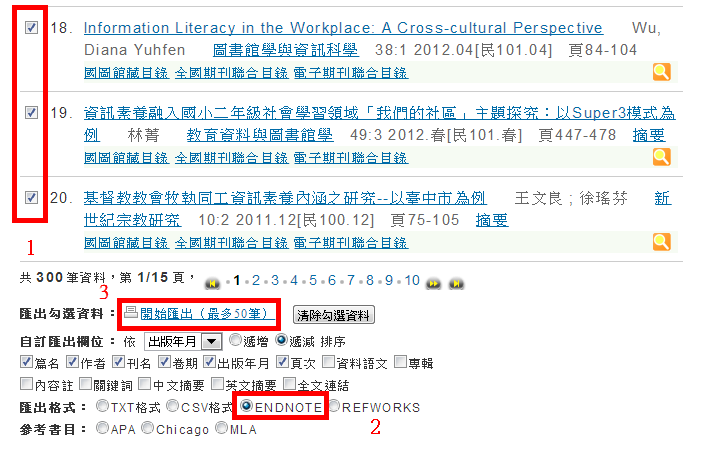 臺灣期刊論文索引系統
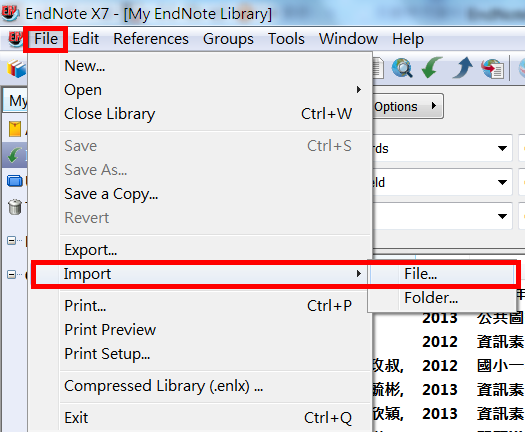 臺灣期刊論文索引系統
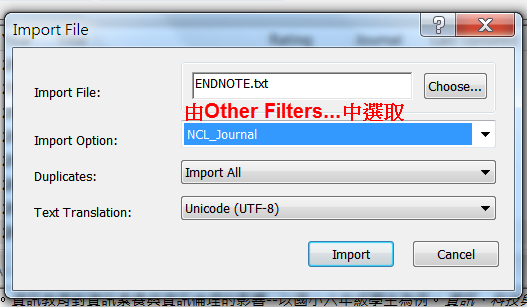 臺灣期刊論文索引系統
成功匯入
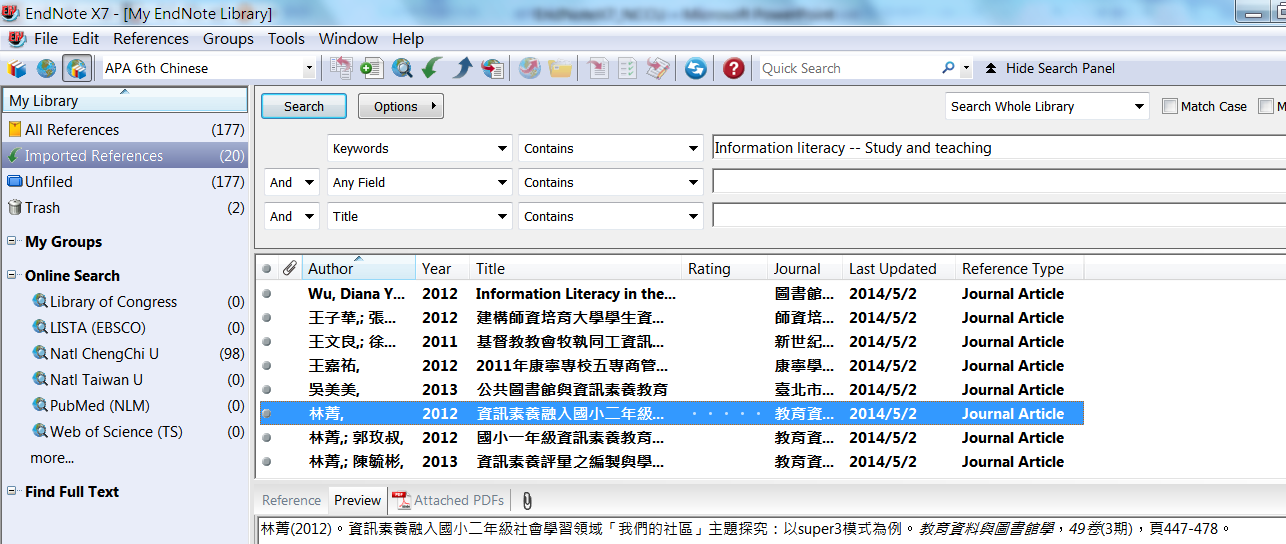 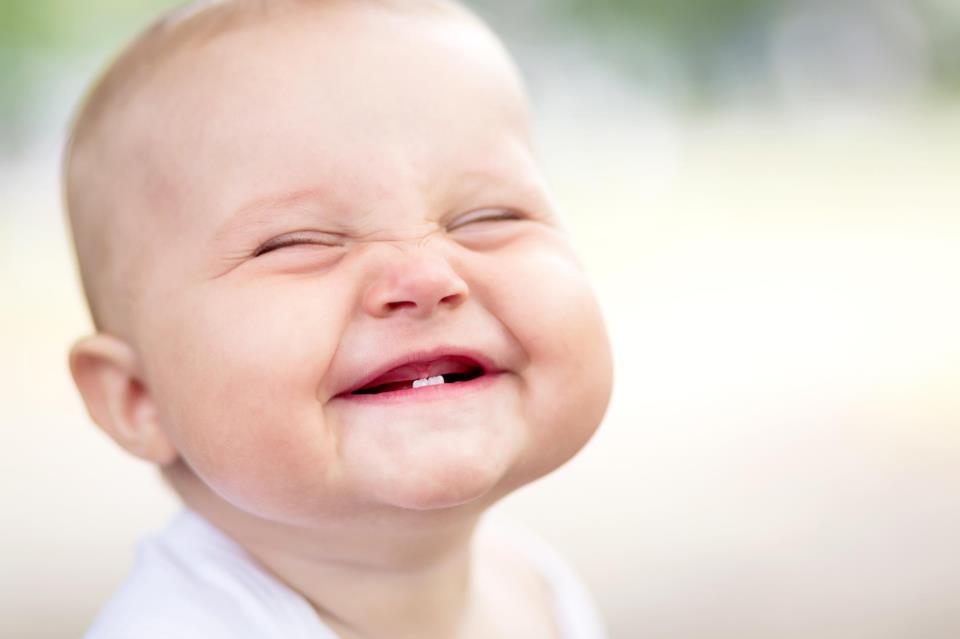 Groups群組
一個library 可以有500個groups
Automatic Groups
Permanent: All References, Trash
Temporary: Duplicate References, Full Text, Imported References, and Search Results. 
My Groups 按右鍵Create/Delete Group
Group
Smart Groups智慧群組
根據預設的條件自動分類，往後若有新增資料亦會根據此條件自動進行分類。
Group Set
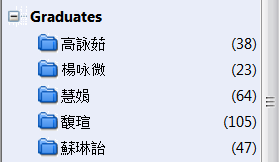 Find Duplicates
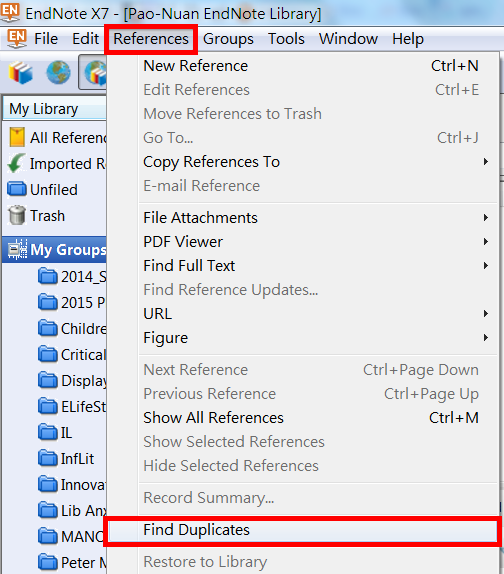 Backup Libraries
Save a Copy
備份 library，包括 [library name].DATA資料夾
File > Save a Copy...
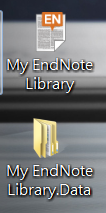 書目資訊
File Attachments
Backup/Share a Library
Compressed Library
將enl和.data資料夾壓縮成一個檔案
File > Compressed Library (.enlx)
To restore: File > Open > Open Library…
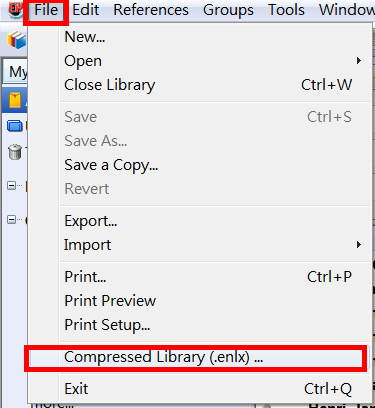 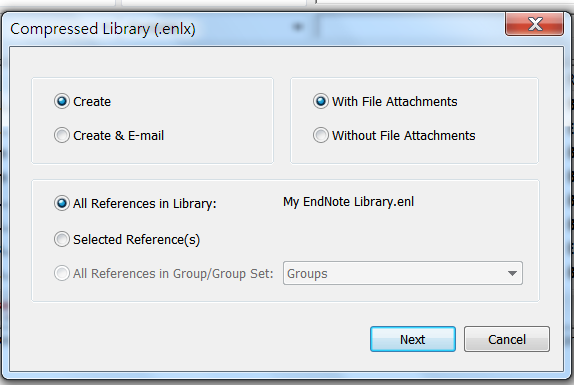 61
Cite While Your Write
[Speaker Notes: http://pixabay.com/en/startup-start-up-notebooks-creative-593327/]
Subject Disciplines
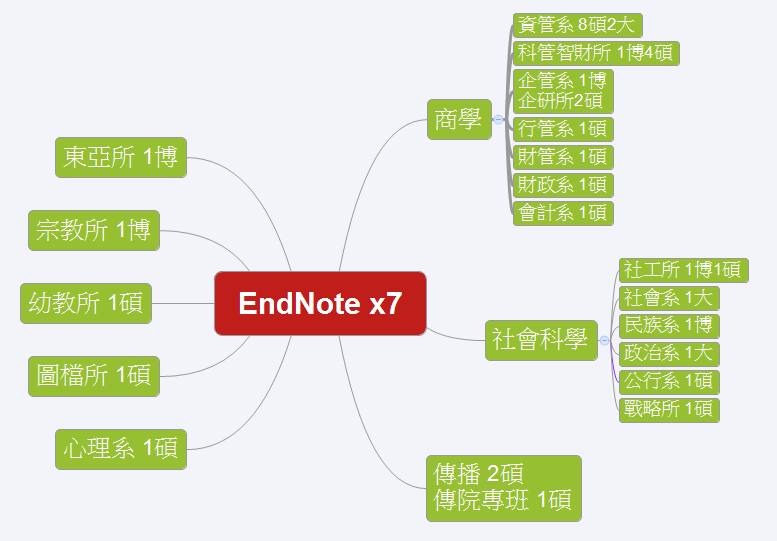 Cite While You Write (CWYW)
在Word文件快速插入正文引用和參考文獻，建立連動關係
不要在Word中編輯citations
應回到EndNote Library中編修
Insert Selected	Citation(s)
EndNote Library
選取citation(s)
Word
將游標停在要插入citation的地方
Insert Selected Citation(s)  
在正文中插入citation
顯示文末references
Highlight Citation(s)
在EN Library，選取擬引用之參考文獻
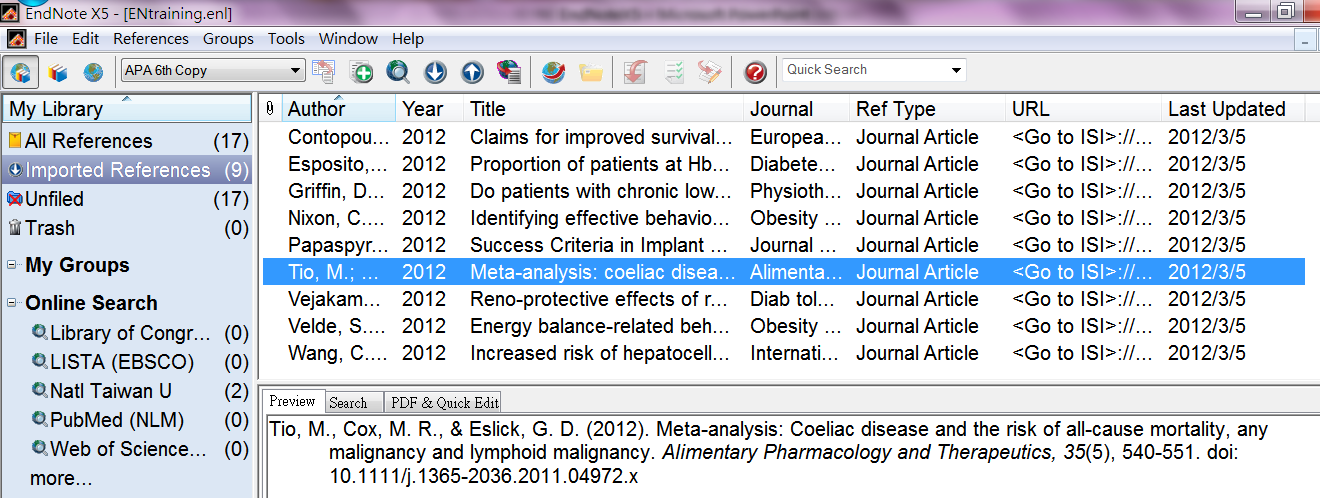 Insert Selected	Citation(s)
將游標停在擬插入Citation(s)的地方
EndNote X7 > Insert Selected Citation(s)
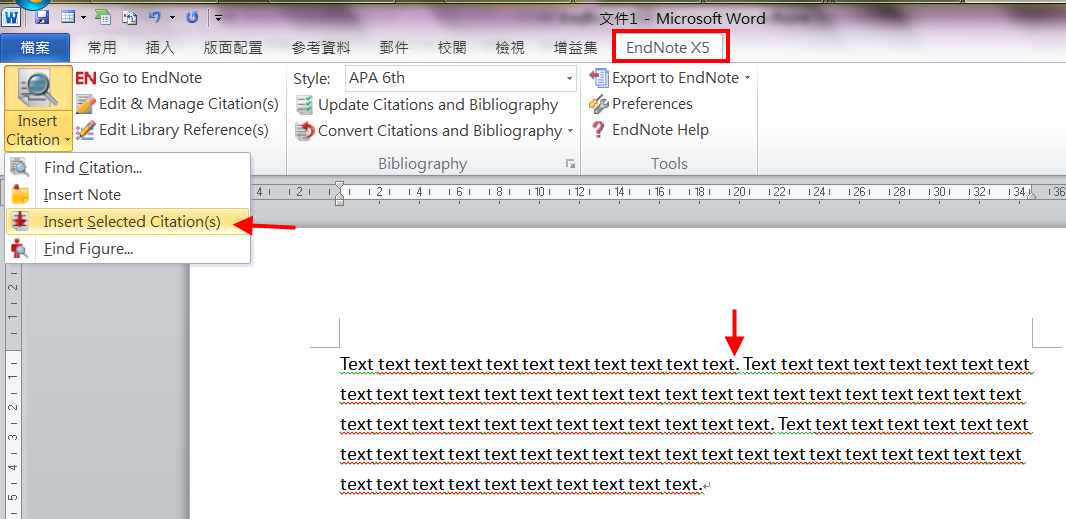 Insert Selected Citation(s)
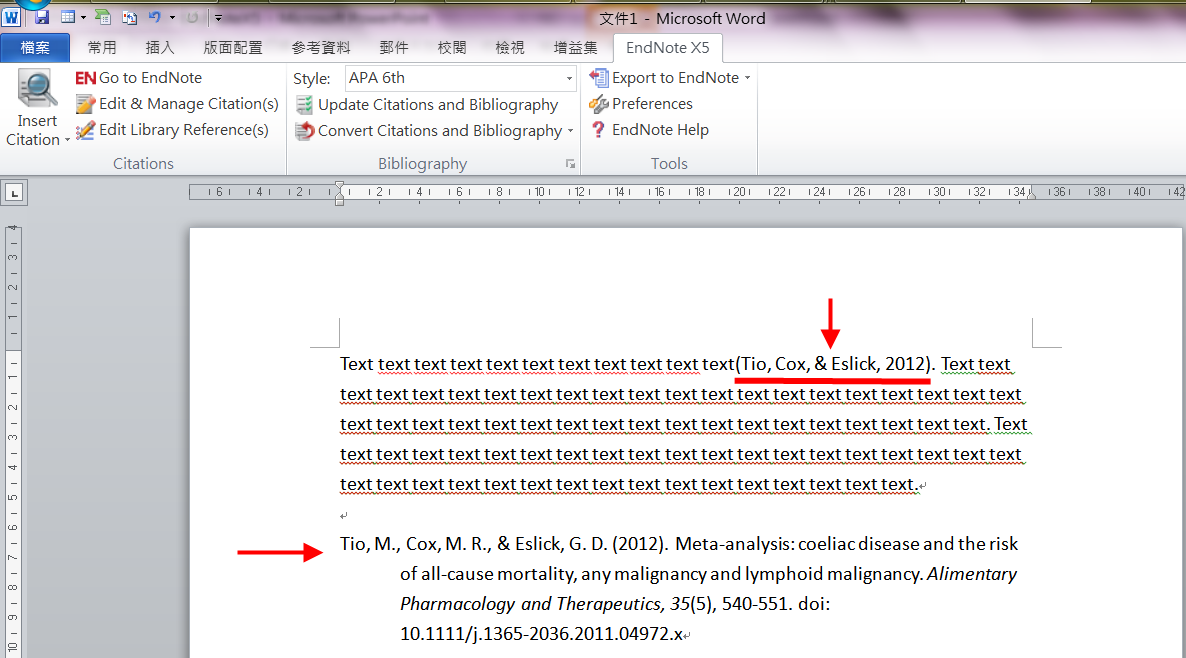 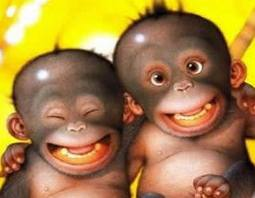 Format Bibliography
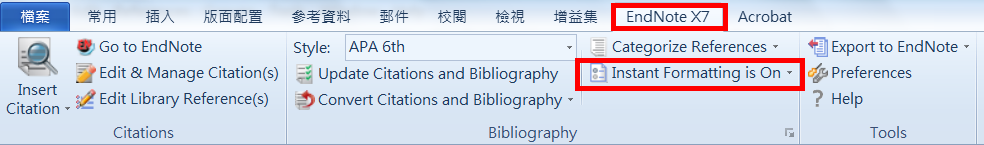 Insert Formatting is On
設定立即依指定格式顯示參考文獻
Off時，只會顯示該筆文獻之系統編號
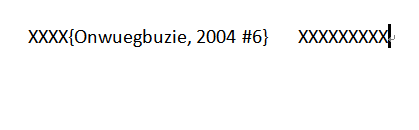 Edit Citation(s)
游標停在擬編修的Citation上，按右鍵
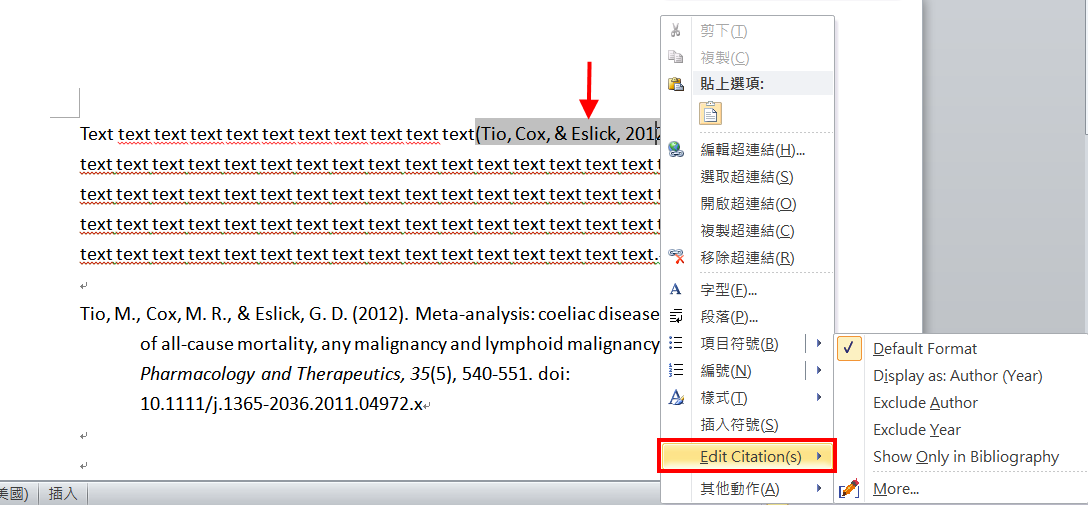 在正文中提及他人的著作
提及整本書、整篇文章或整份著作，只要在正文中註明Author和Date

In a meta-analysis of female leadership (Vecchio, 2002), ….
重要文獻引證作者
Several processes have been suggested as causes of the associative-priming effect. In their seminal study, Meyer and Schvaneveldt (1971) suggested two: automatic (attention-free) spreading activation and location-shifting.  More recently, a further associative-priming process has been studied (de Groot, 1984).

        作者認為Meyer and Schvaneveldt夠重要夠具代表性，應該在正文中引證，相對的de Groot沒有那麼重要，故以圓括弧方式引證。
Edit Citation(s)
Edit Citation(s) > Exclude Author
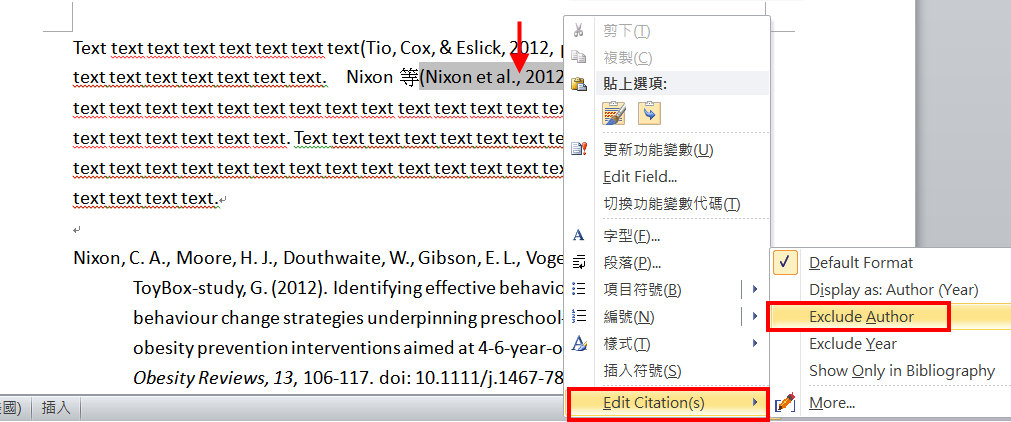 Author Exclude
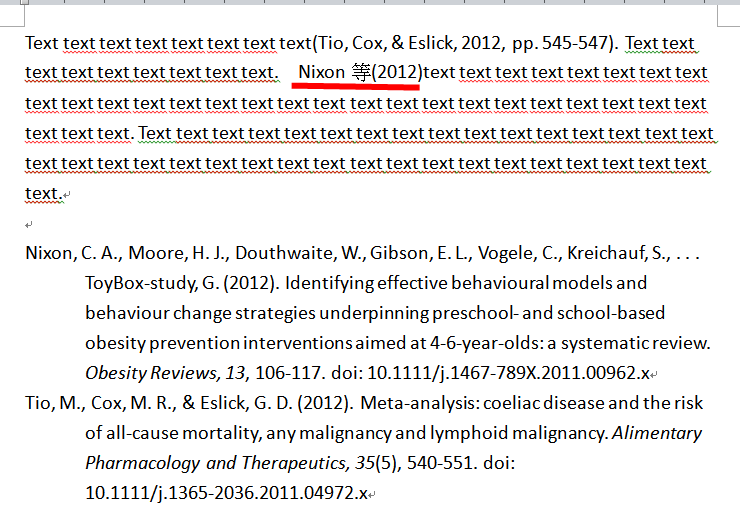 評述發展趨勢，依年論述
In 2002, Vecchio reviewed the researches on female leadership….
Edit Citation(s)
Edit Citation(s) > Show only in Bibliography
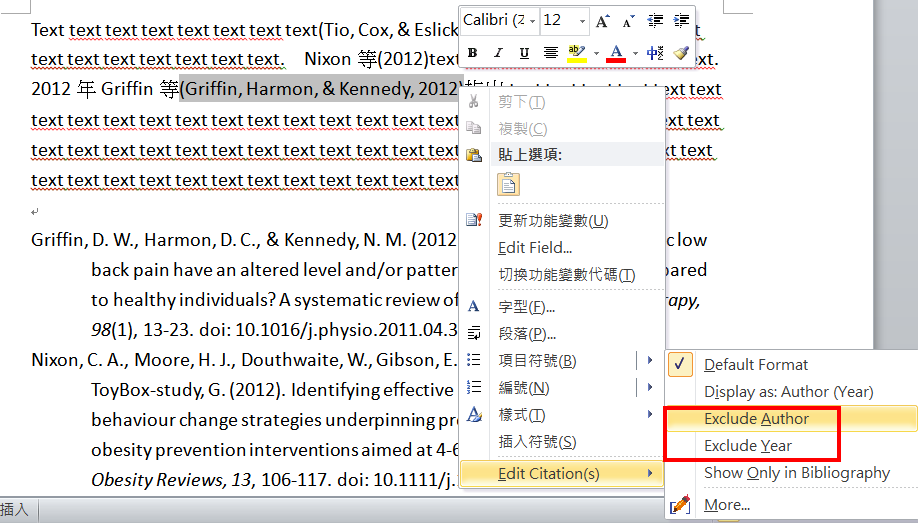 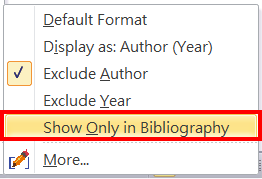 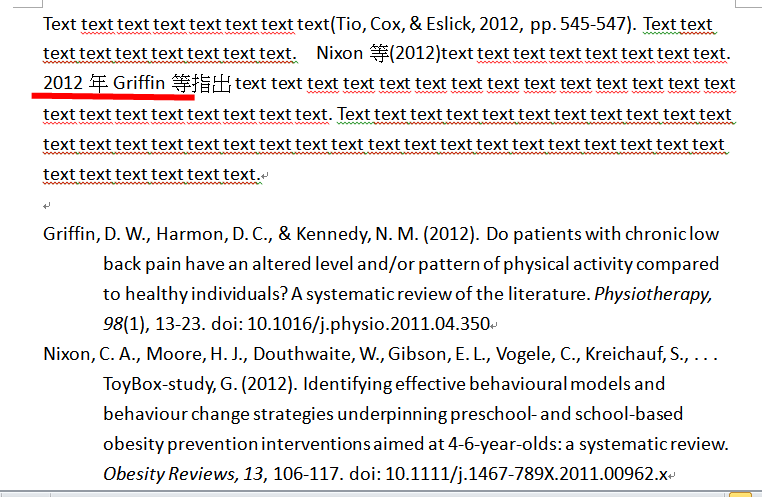 摘述/改寫原文加註頁碼
Several processes have been suggested as causes of the associative-priming effect. In their seminal study, Meyer and Schvaneveldt (1971, p. 232) suggested two: automatic (attention-free) spreading activation and location-shifting.  ……..
Edit Citation(s)：增加頁碼
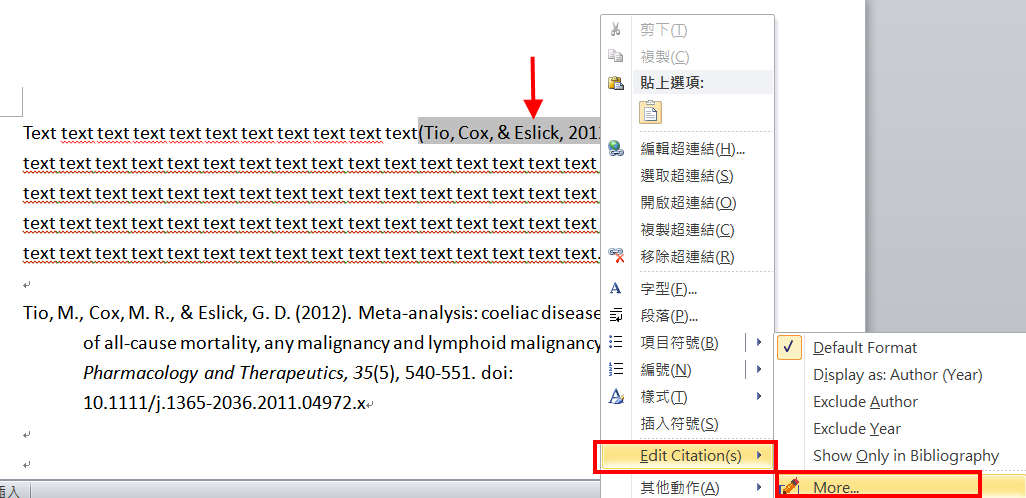 Edit Citation(s)：增加頁碼
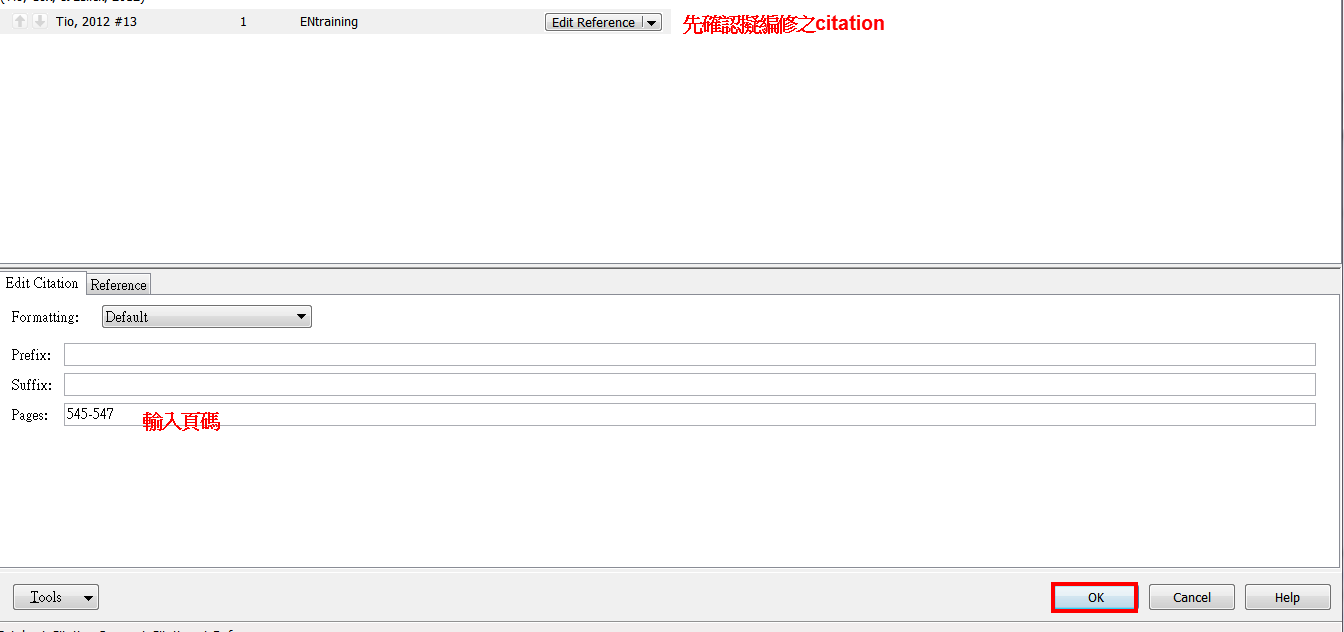 Edit Citation(s)：增加頁碼
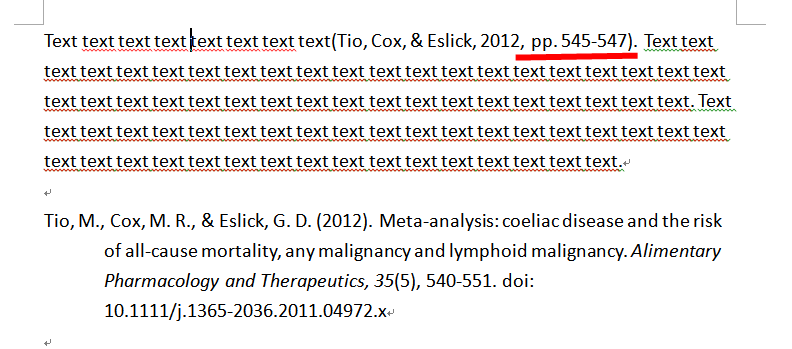 Remove Field Codes
在完稿後，另存新檔，再移除功能變數
建議檔名加上nocode



修改時，請用原EndNote檔案
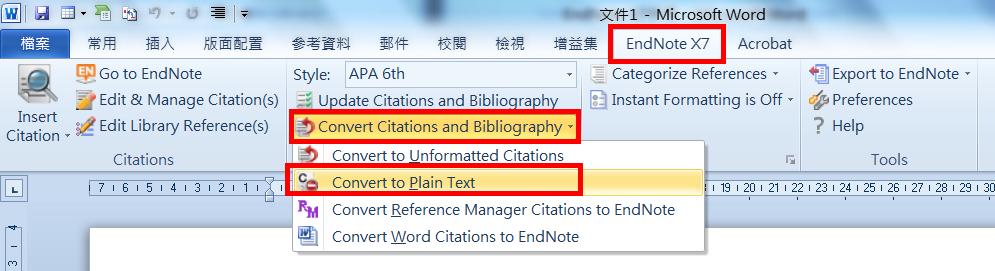 83
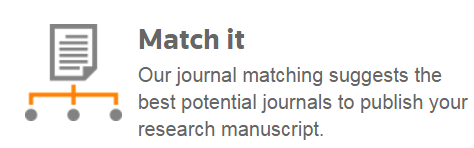 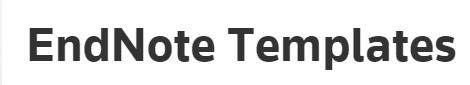 Getting Published
EndNote Basic
http://myendnoteweb.com/
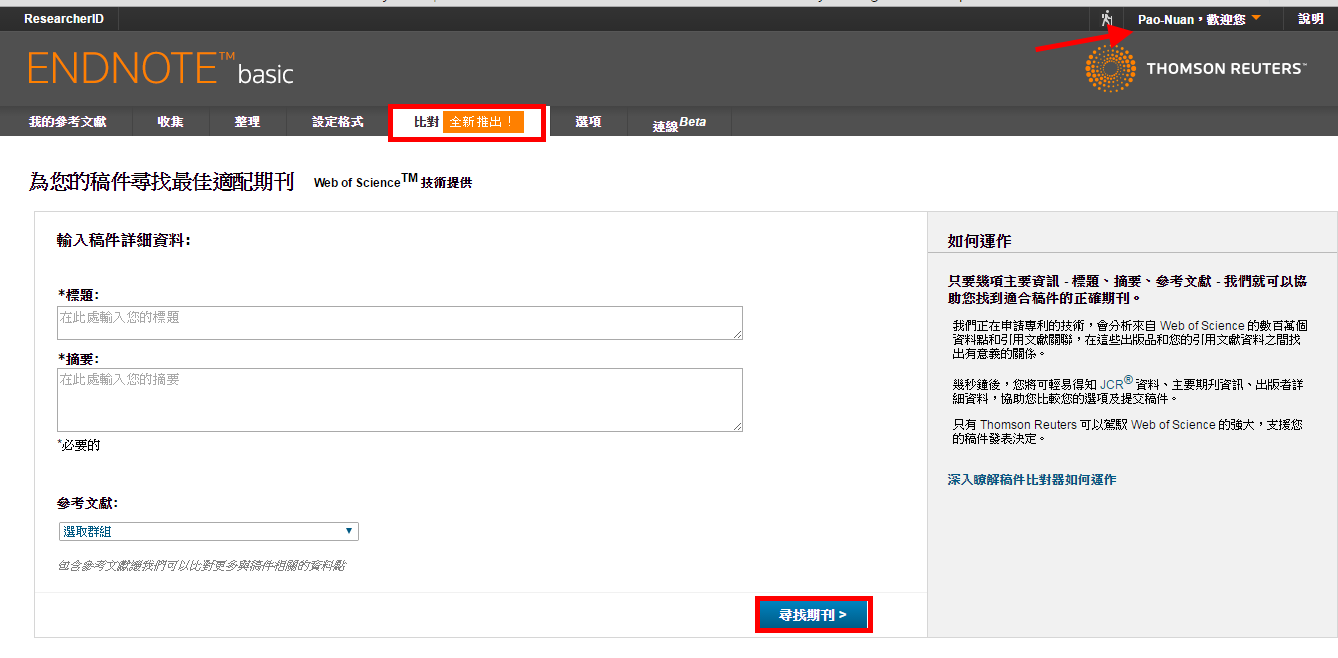 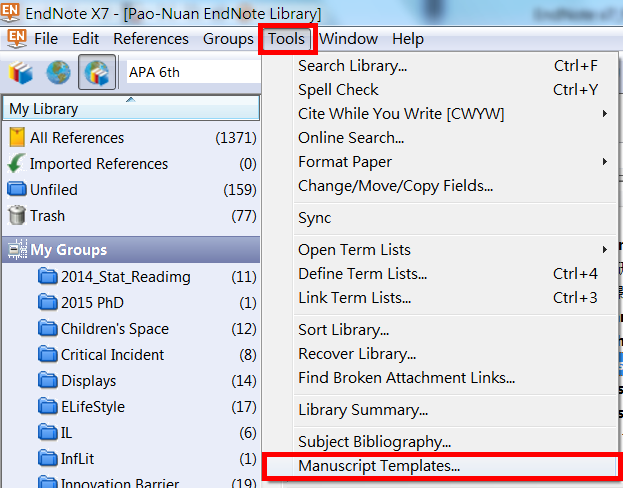 稿件範本
選用稿件範本
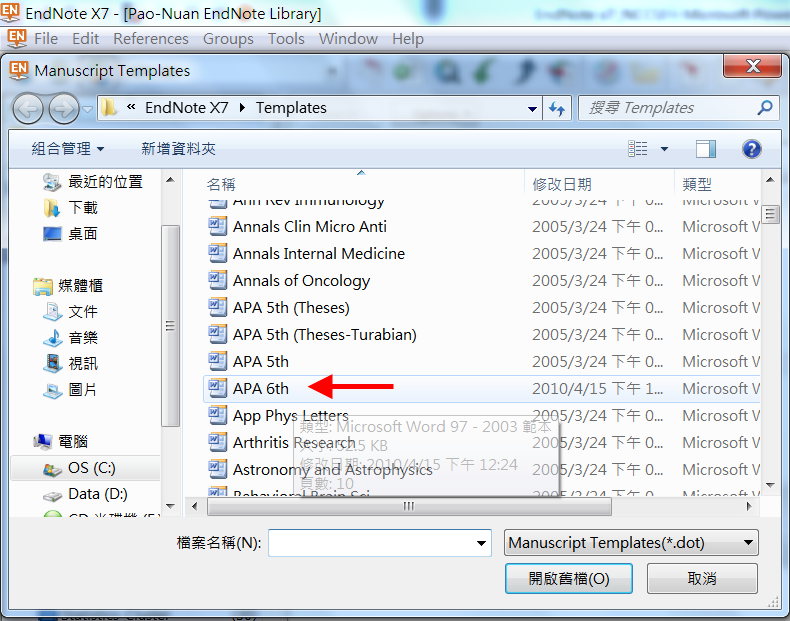 依範本套打
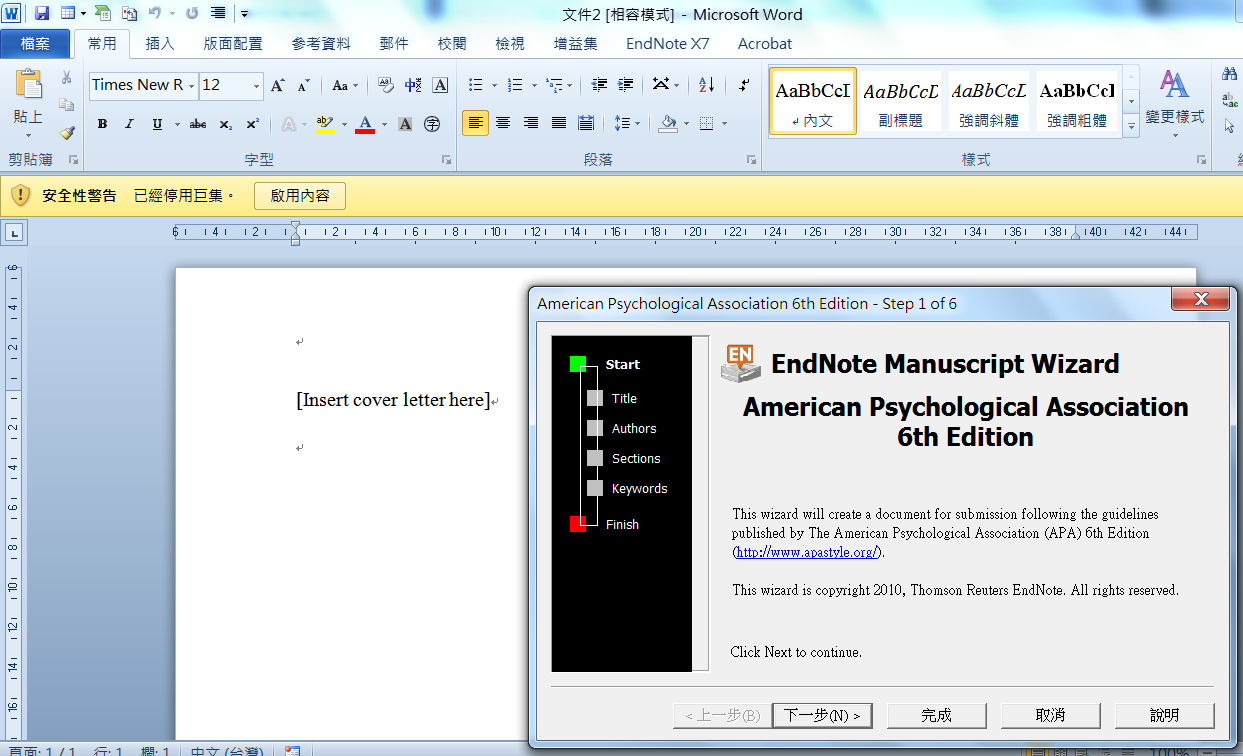 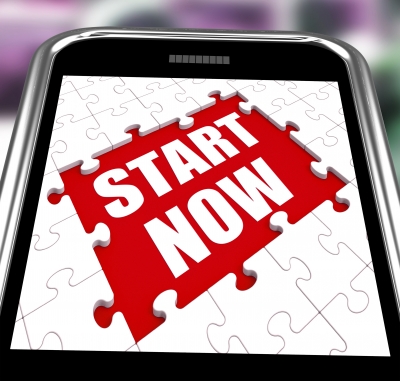 Thank You
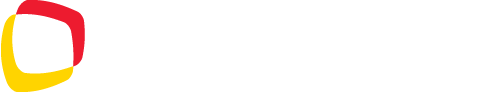 [Speaker Notes: You can safely remove this slide. This slide design was provided by SlideModel.com – You can download more templates, shapes and elements for PowerPoint from http://slidemodel.com]